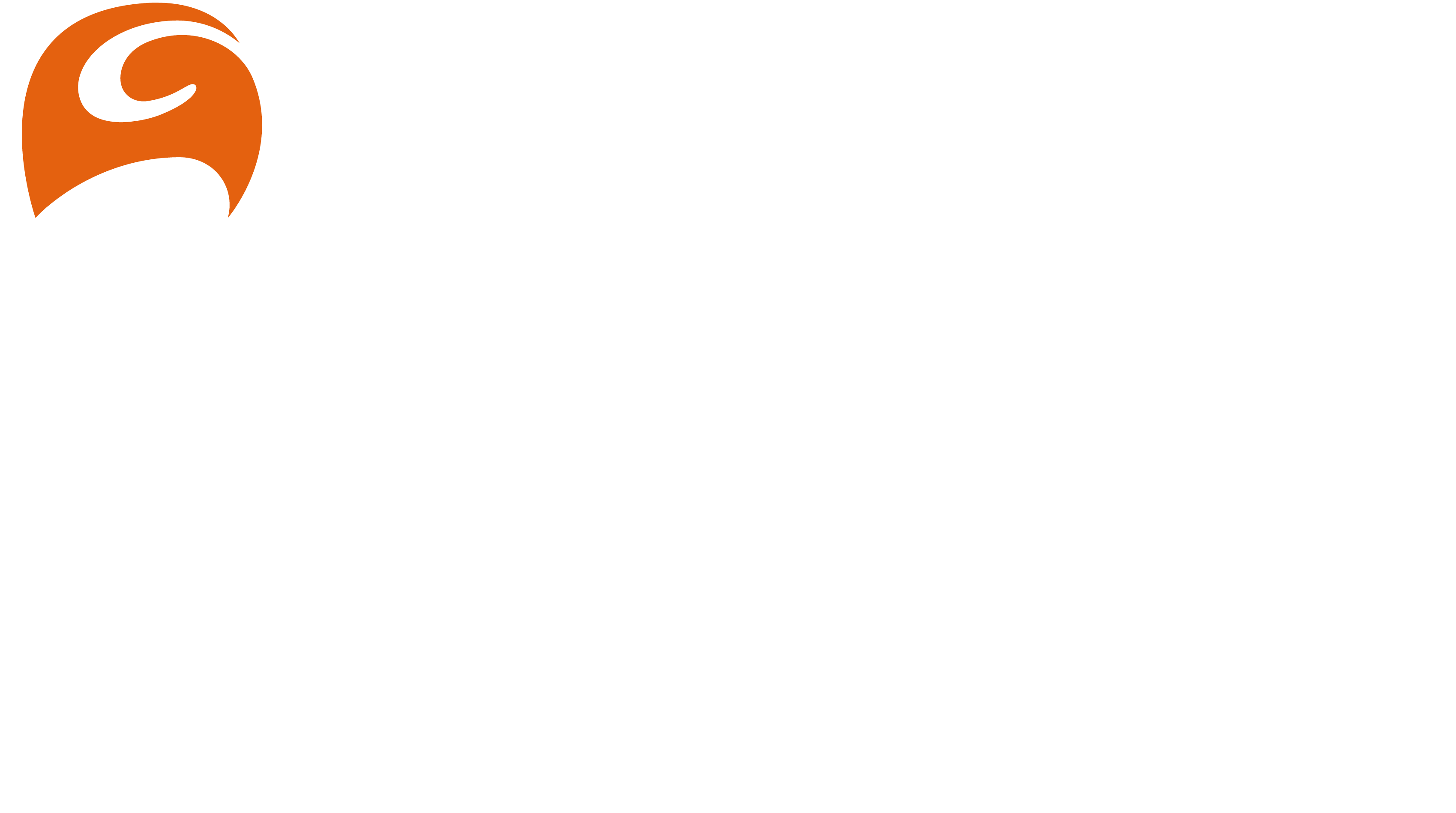 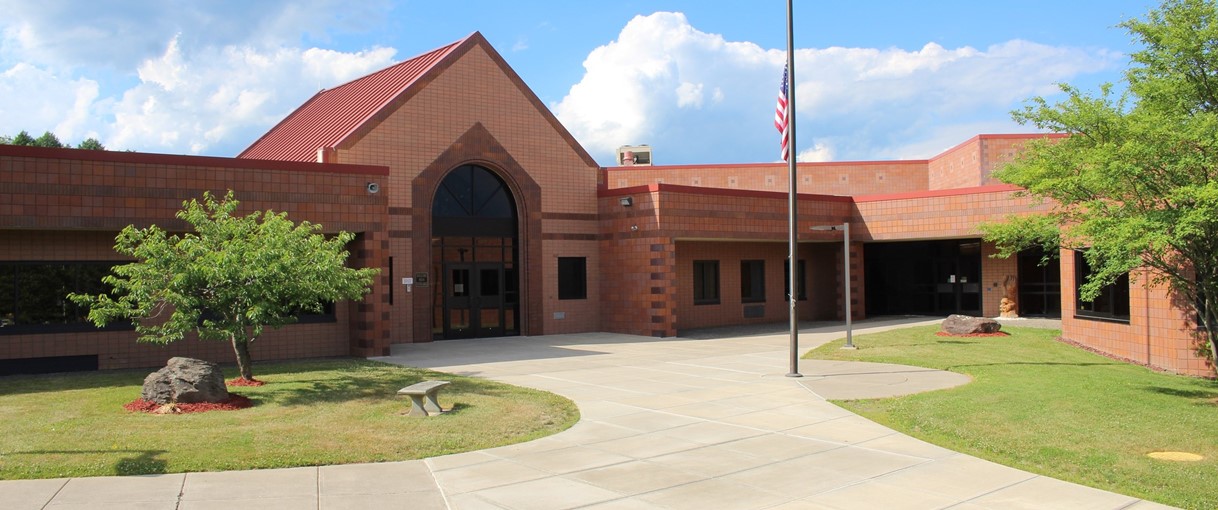 Gilbertsville-Mount Upton CSD
 
2023 Capital project
PRESENTED BY Arcadis IBI Group
March 15, 2023
––––
Agenda
Why a Capital Project
Financial Considerations
Proposed Project Scope
Proposed Schedule
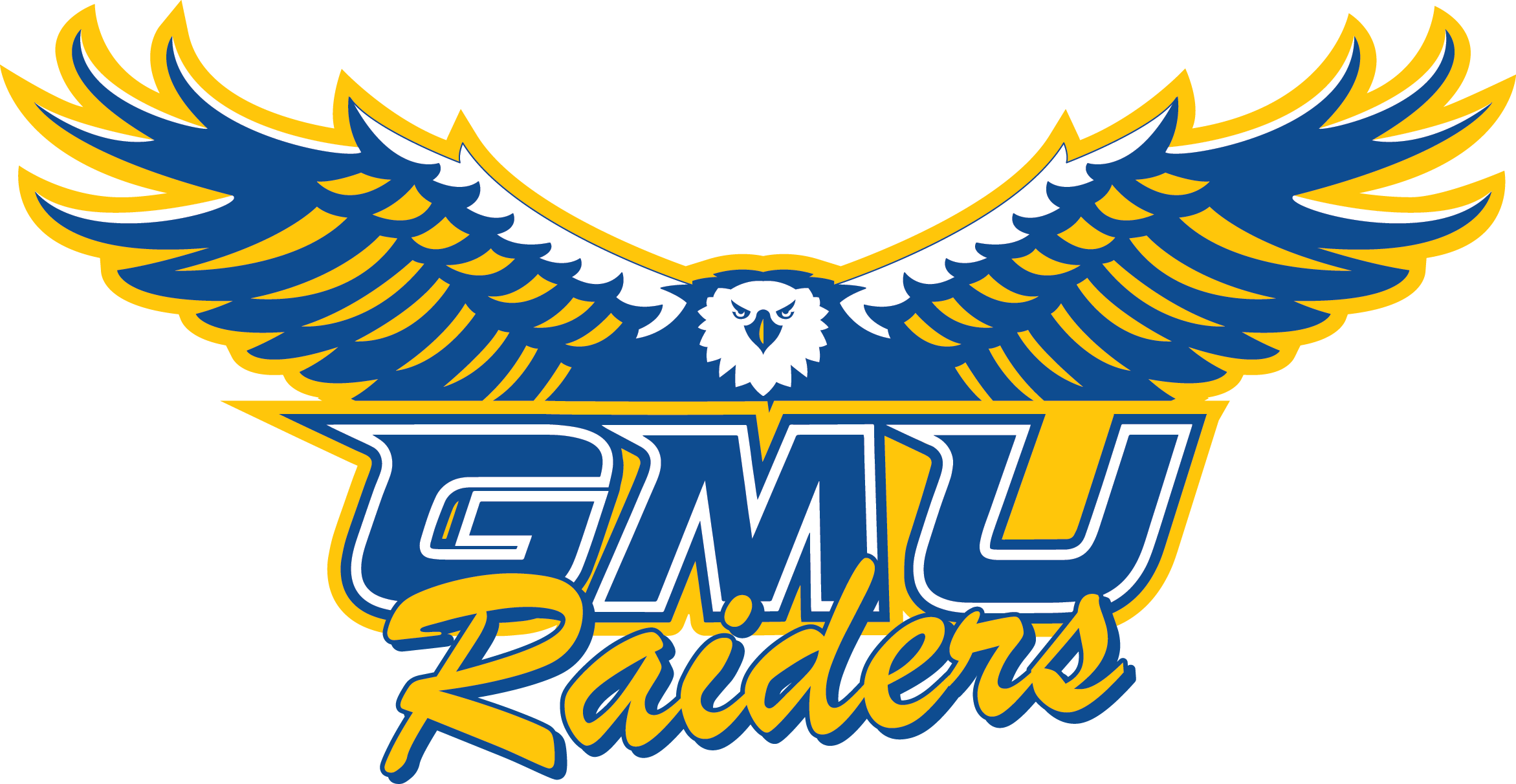 2
Gilbertsville-Mount Upton CSD - 2023 Capital Project
––––
Why a Capital Project at this Time
Last major project completed in 2018
Ongoing yearly capital outlay projects
Facility improvement needs
Debt service coming off line
Health and safety of students
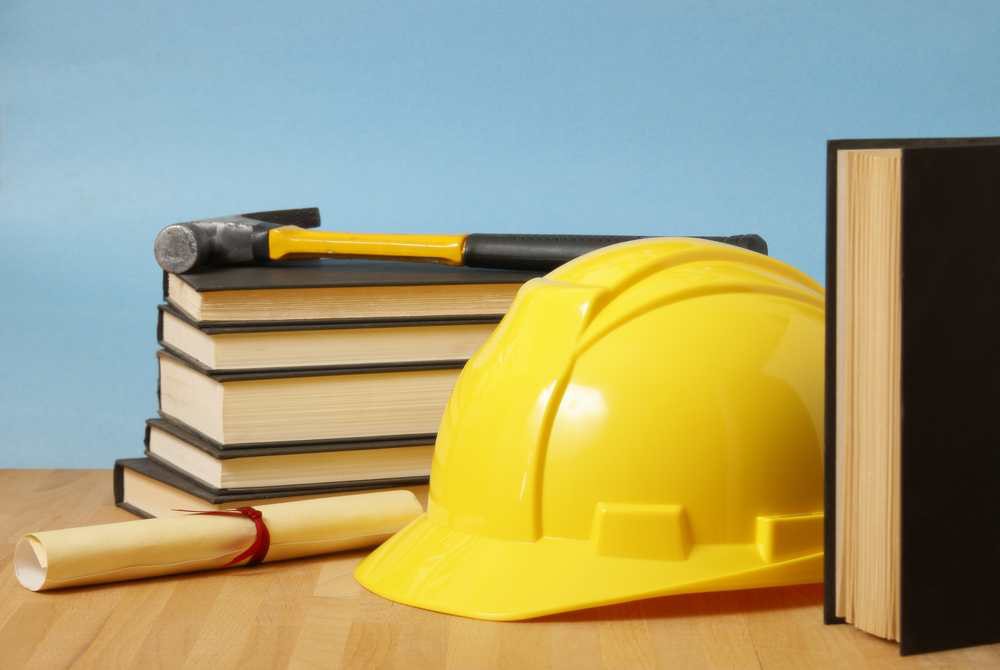 3
Gilbertsville-Mount Upton CSD - 2023 Capital Project
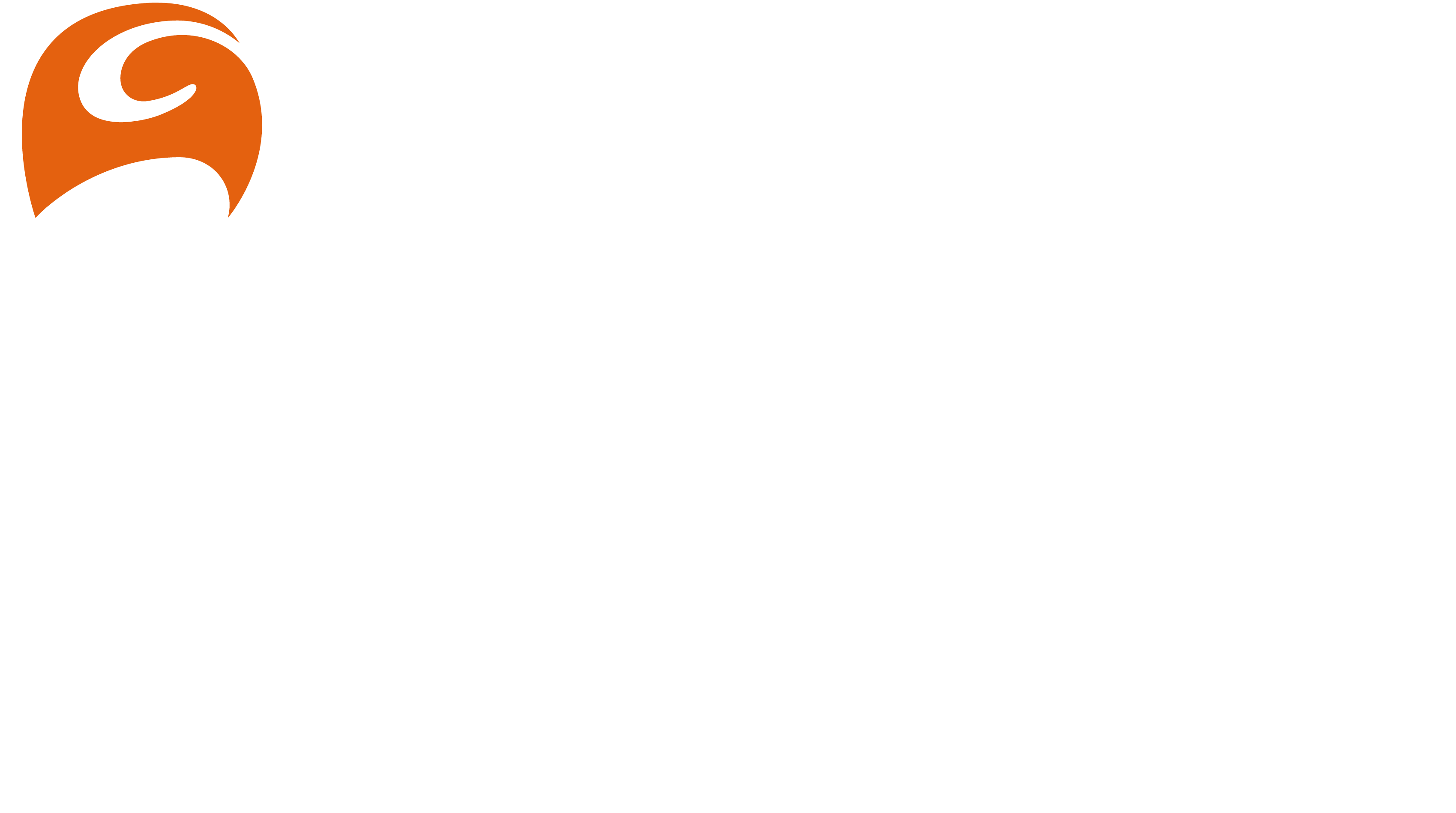 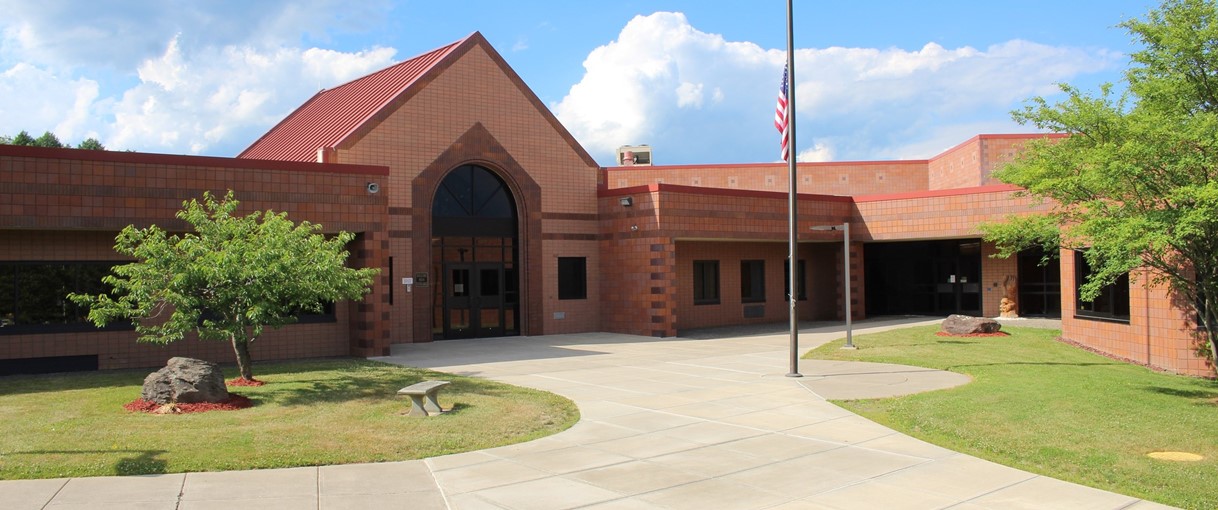 Financial Considerations
Architectural & Engineering services
––––
Proposed Project Based On:
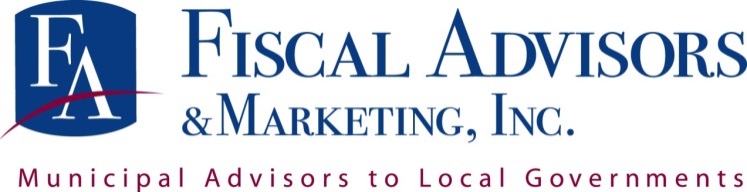 $5.2M capital project
85.6% building aid ratio 
$4.2M in state aid
Aid beginning in 2025-26 
District contribution - $1M (from capital reserve & available funds)
$0 tax impact
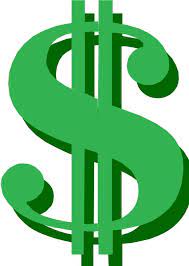 5
Gilbertsville-Mount Upton CSD - 2023 Capital Project
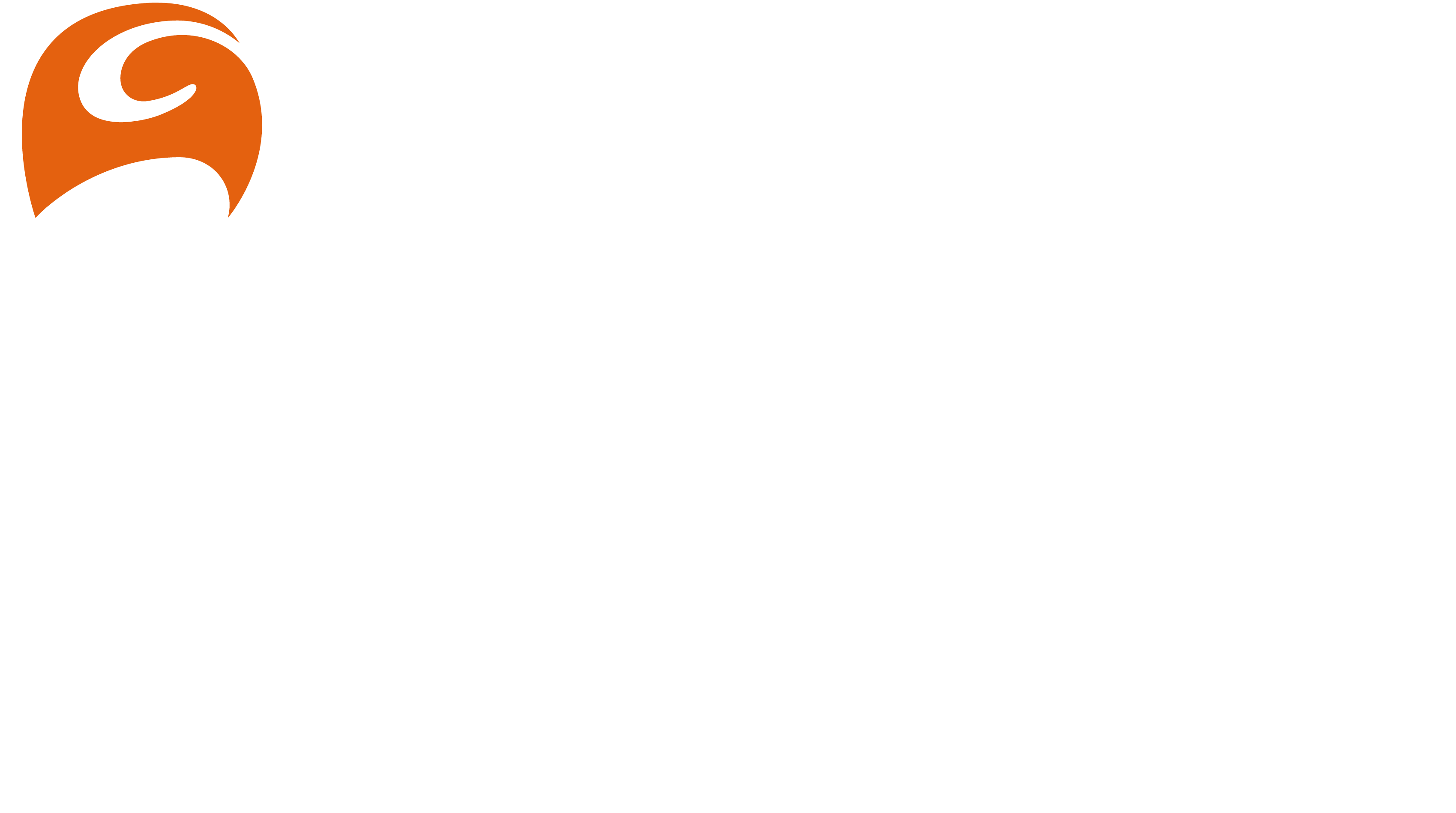 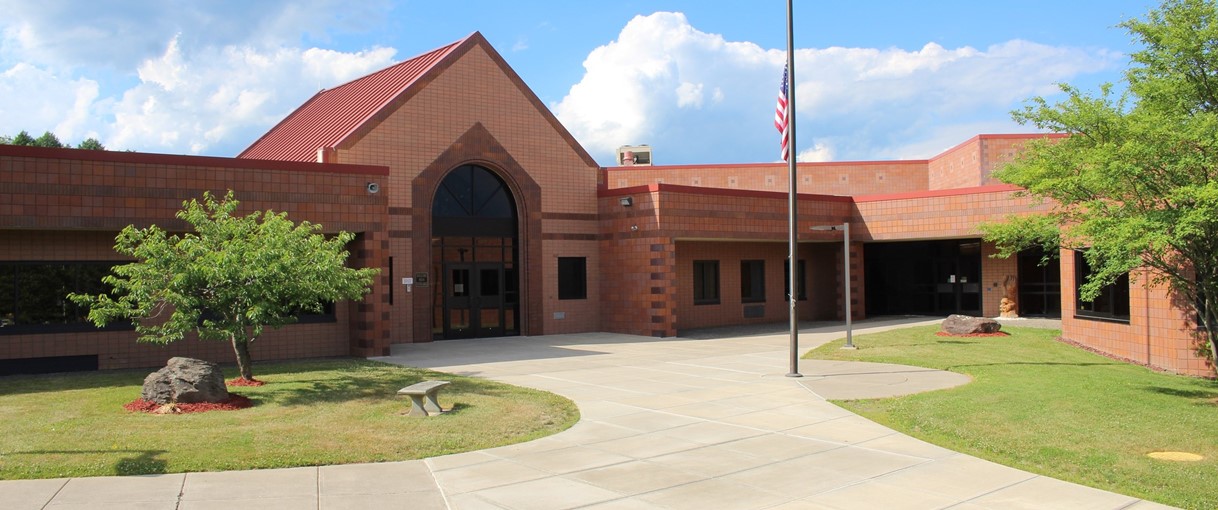 Proposed Project Scope
Sitework
Architectural & Engineering services
––––
South Parking Lot Upgrade
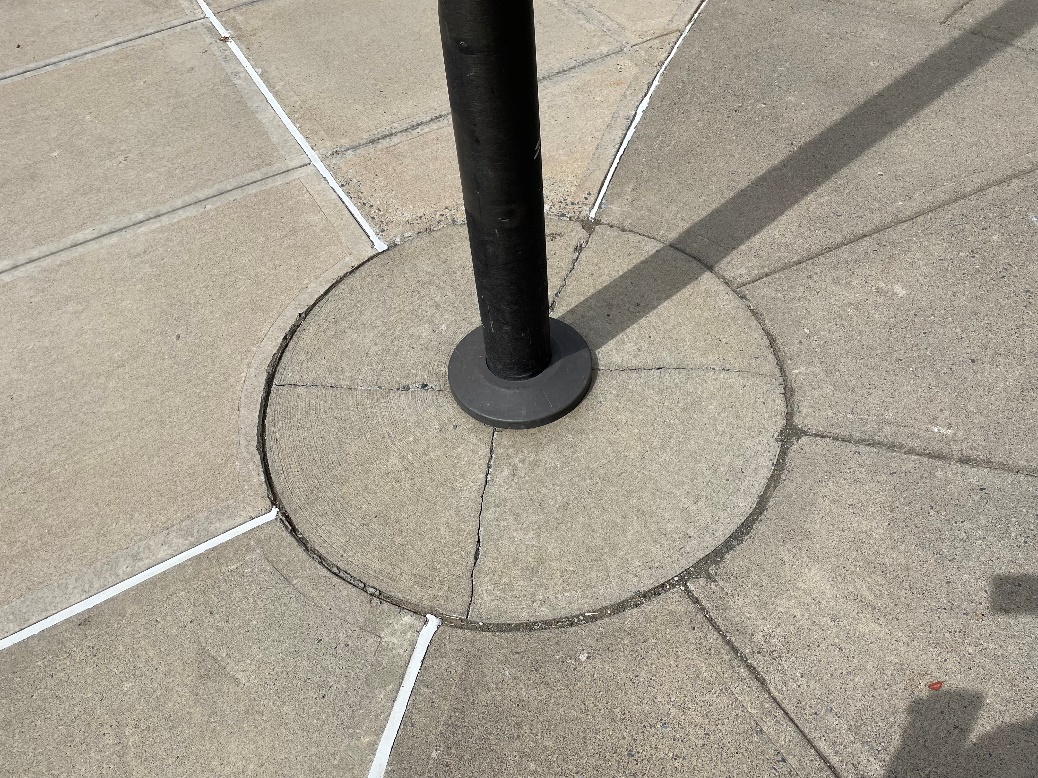 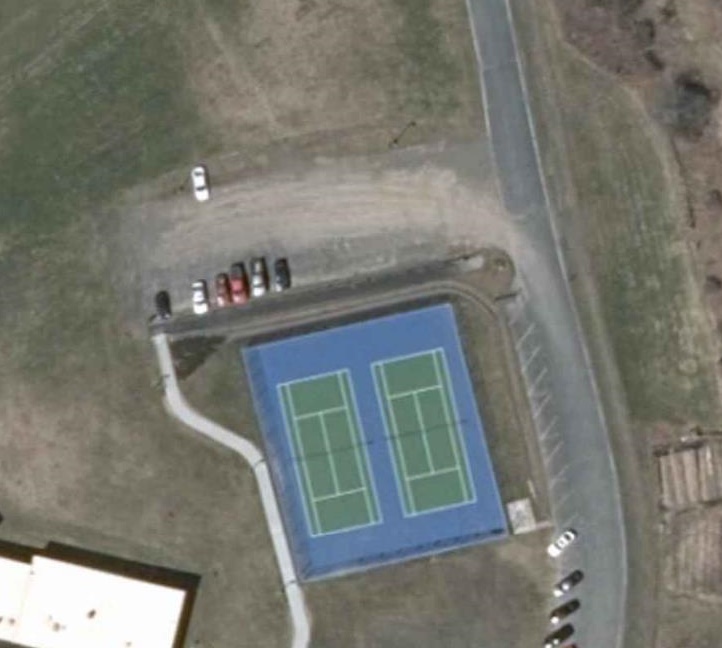 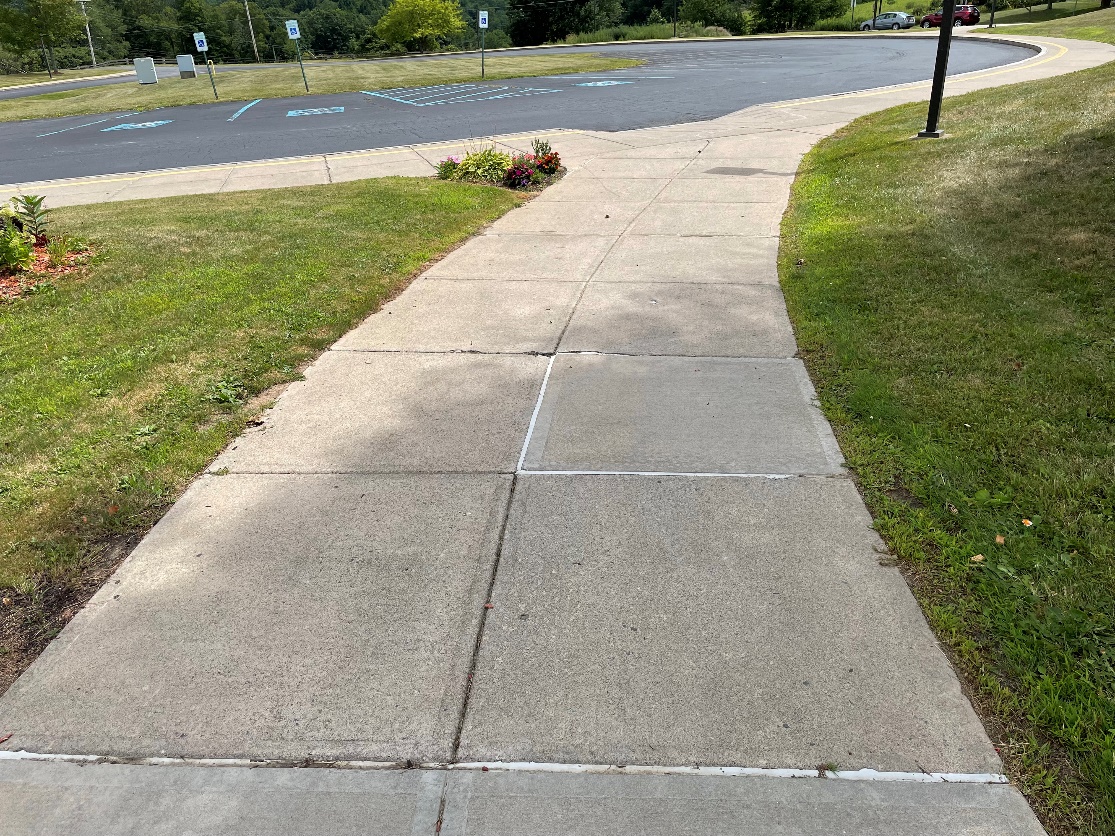 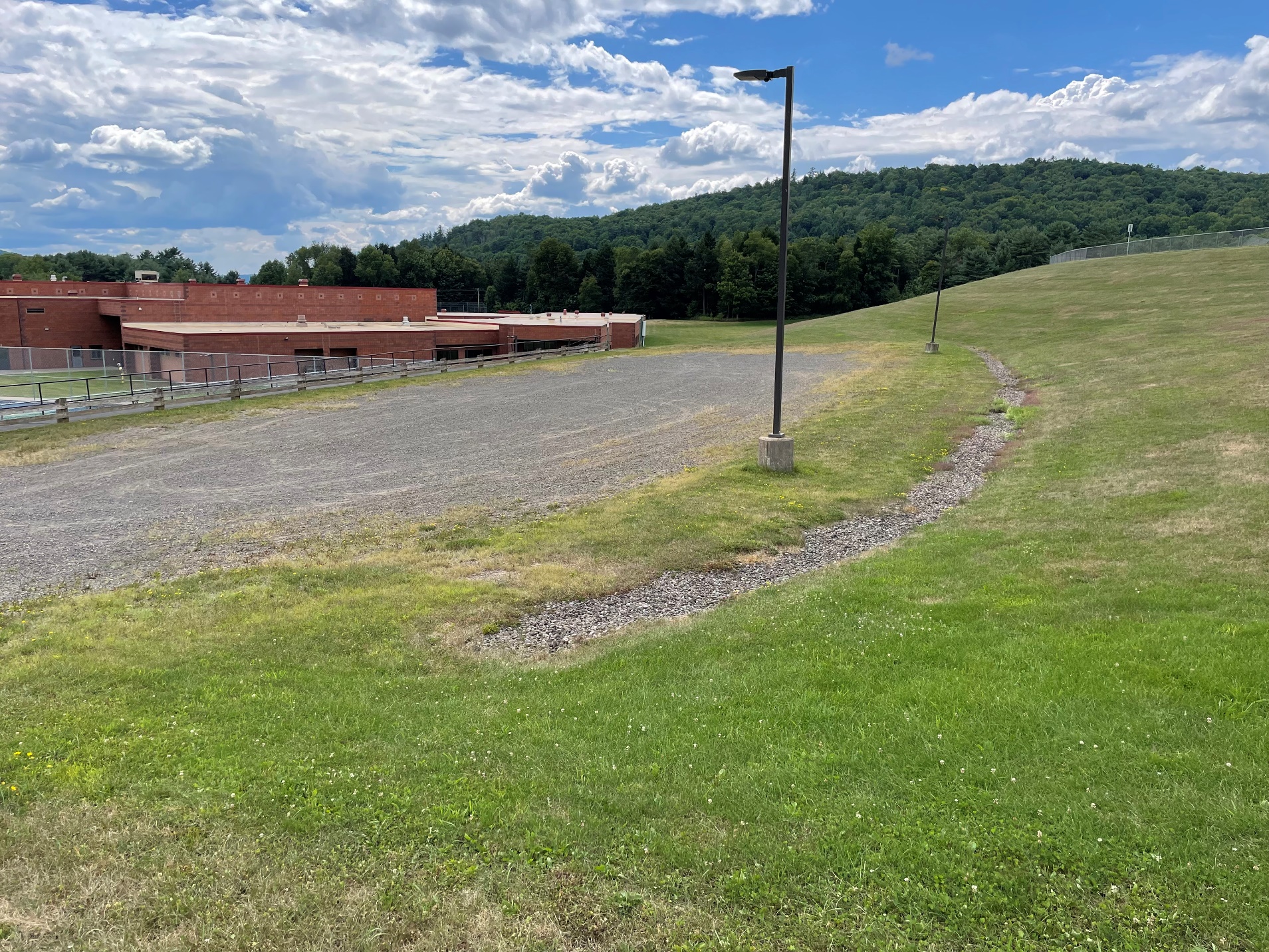 Sidewalk Replacement
7
Gilbertsville-Mount Upton CSD - 2023 Capital Project
––––
Underground Storage Tank Replacement
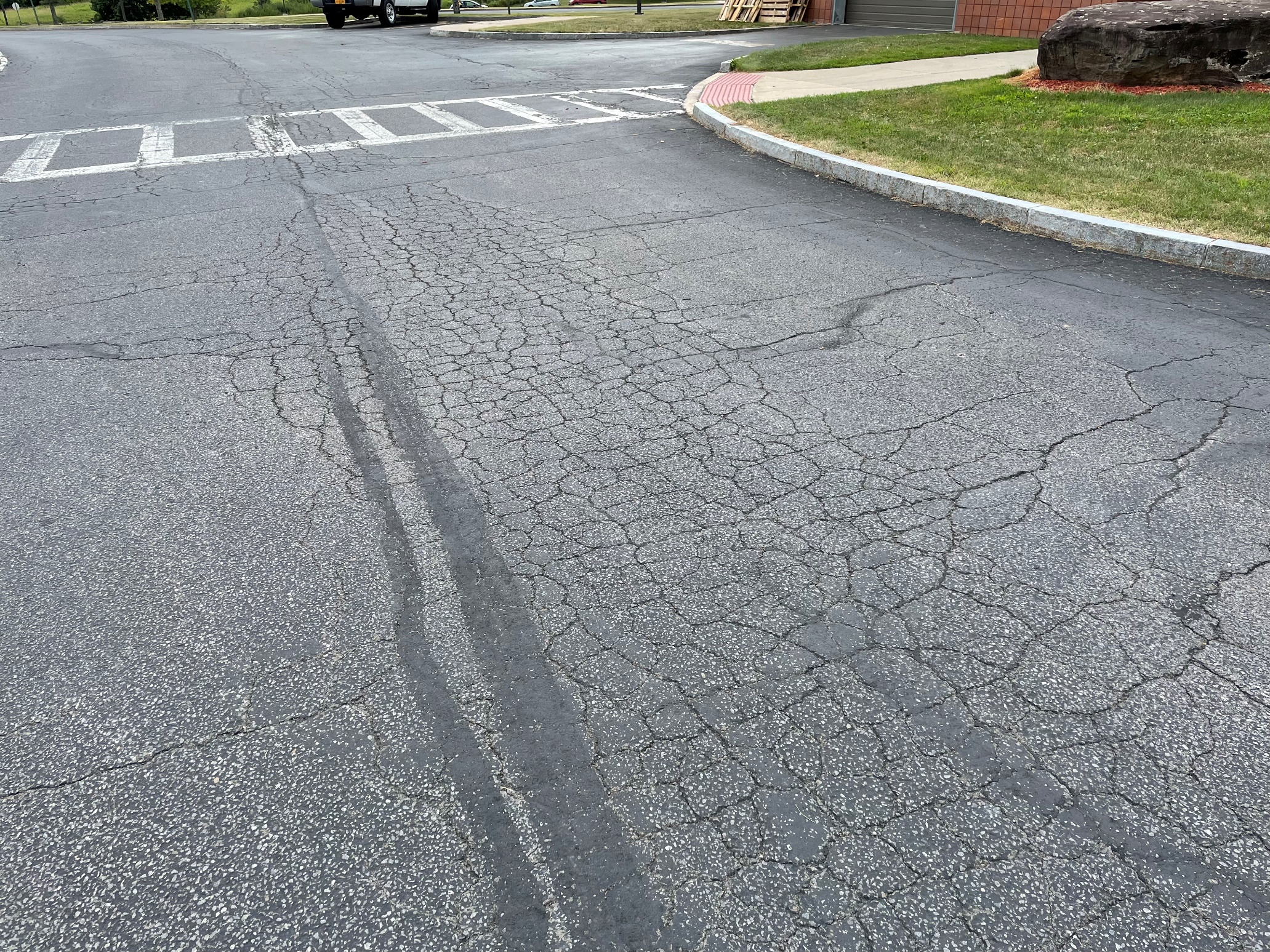 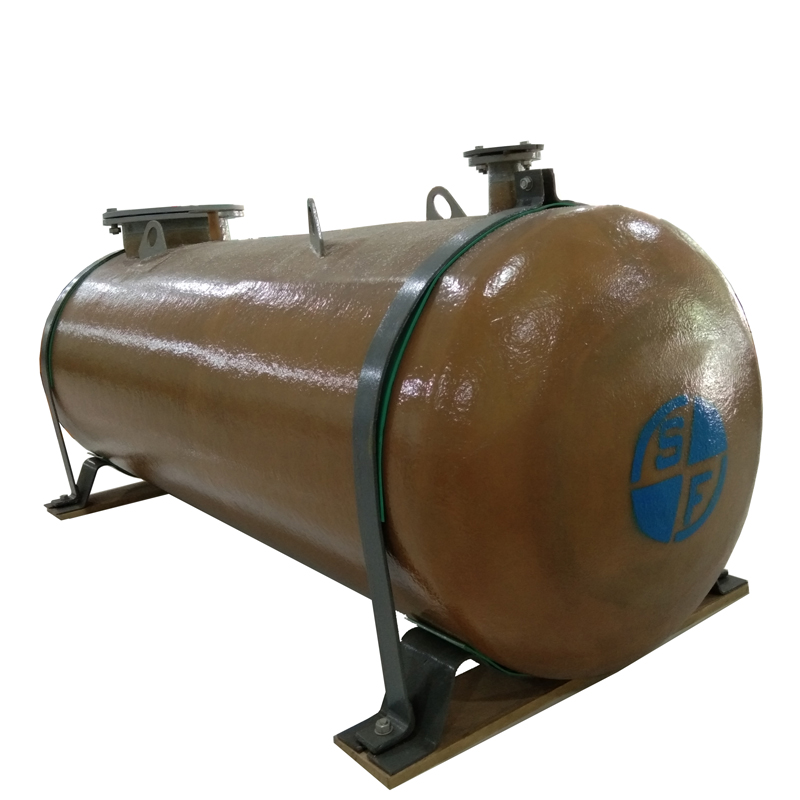 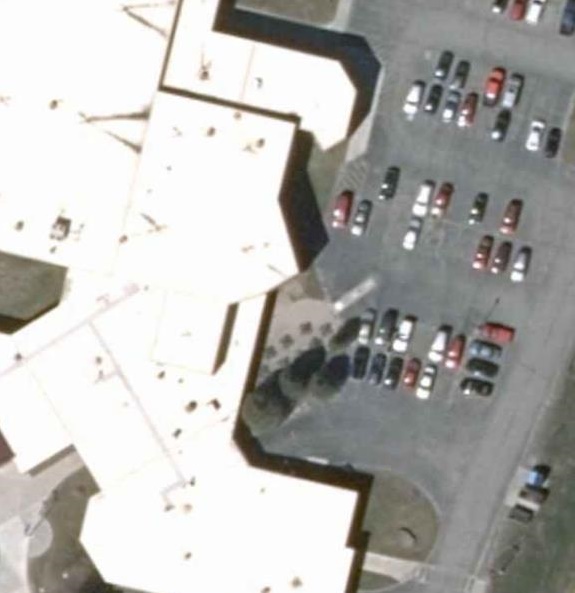 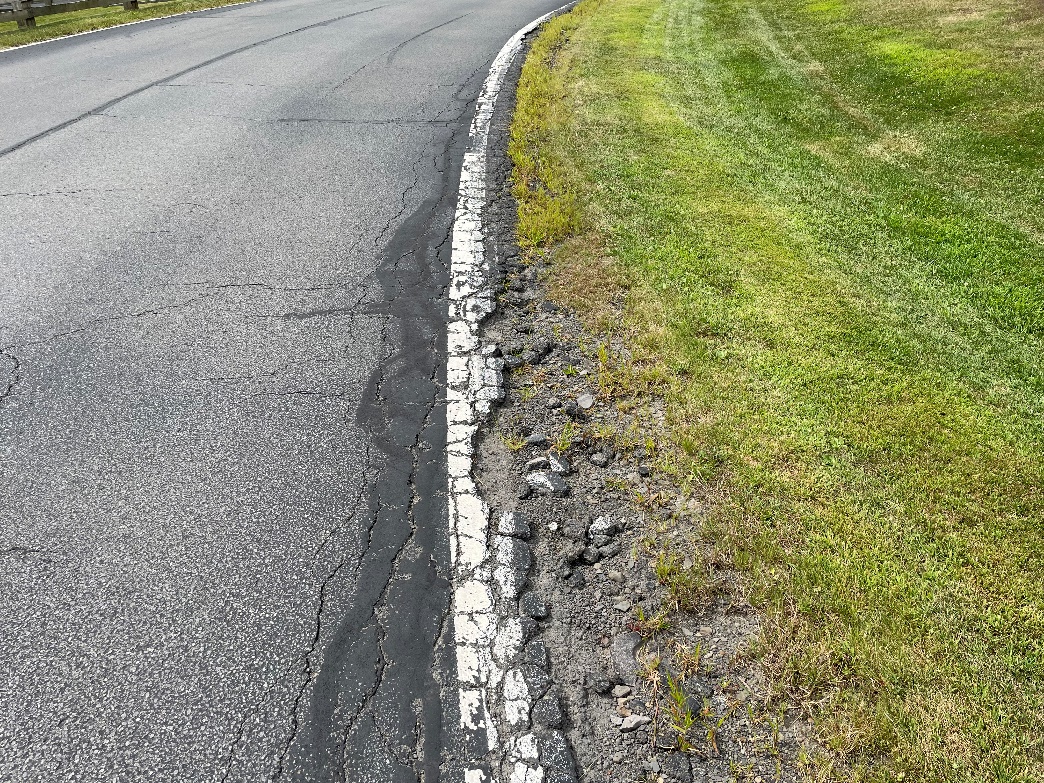 Driveway and Parking Lot Reconstruction
8
Gilbertsville-Mount Upton CSD - 2023 Capital Project
––––
Stair and Sidewalk Reconstruction
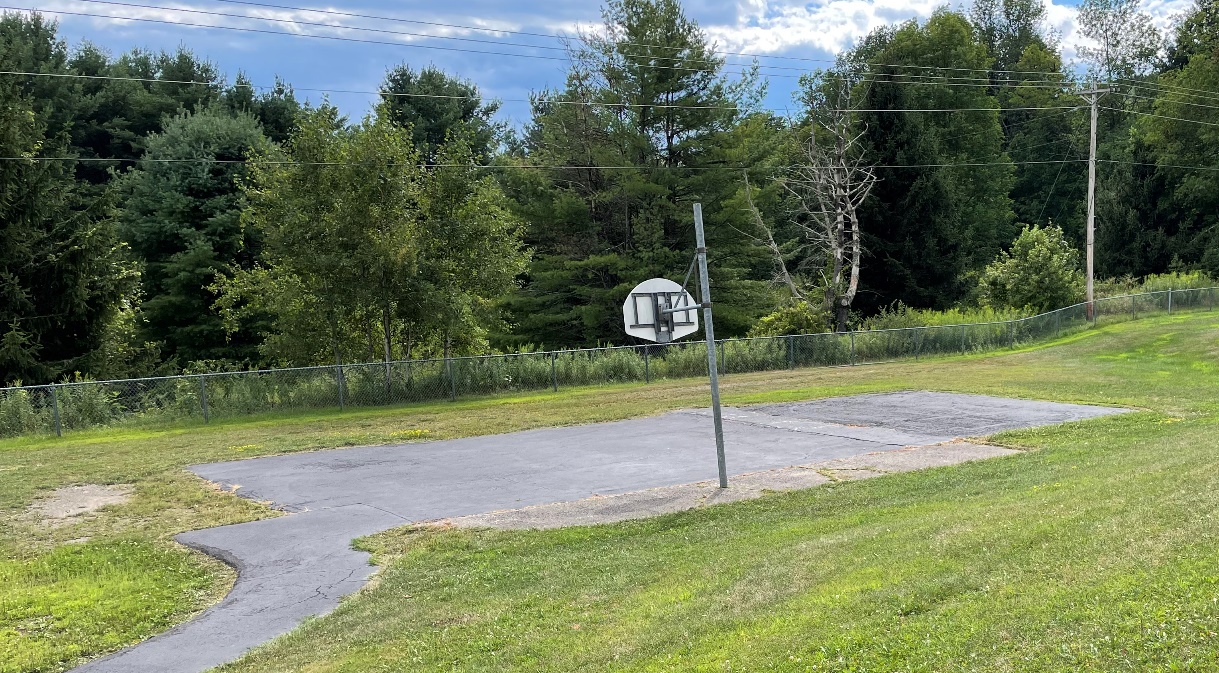 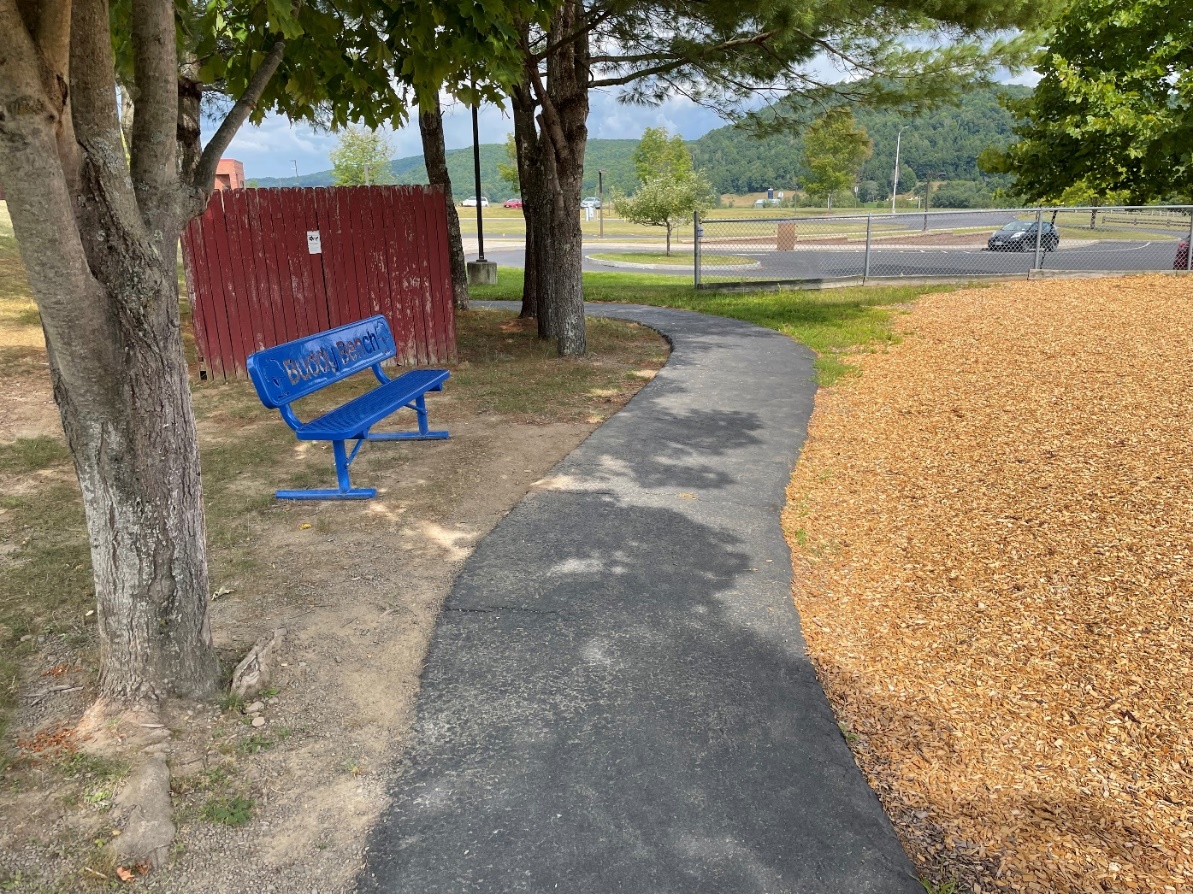 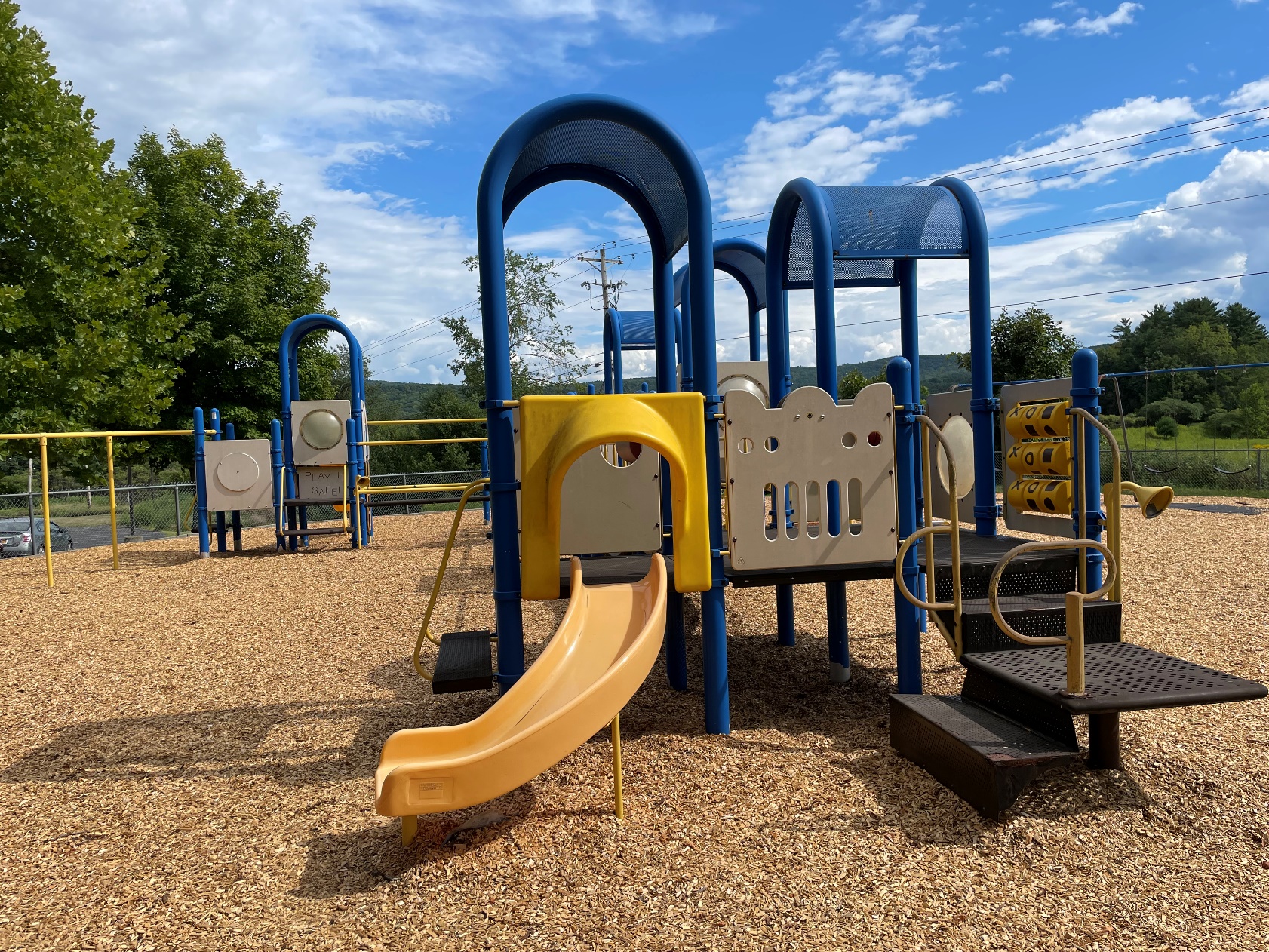 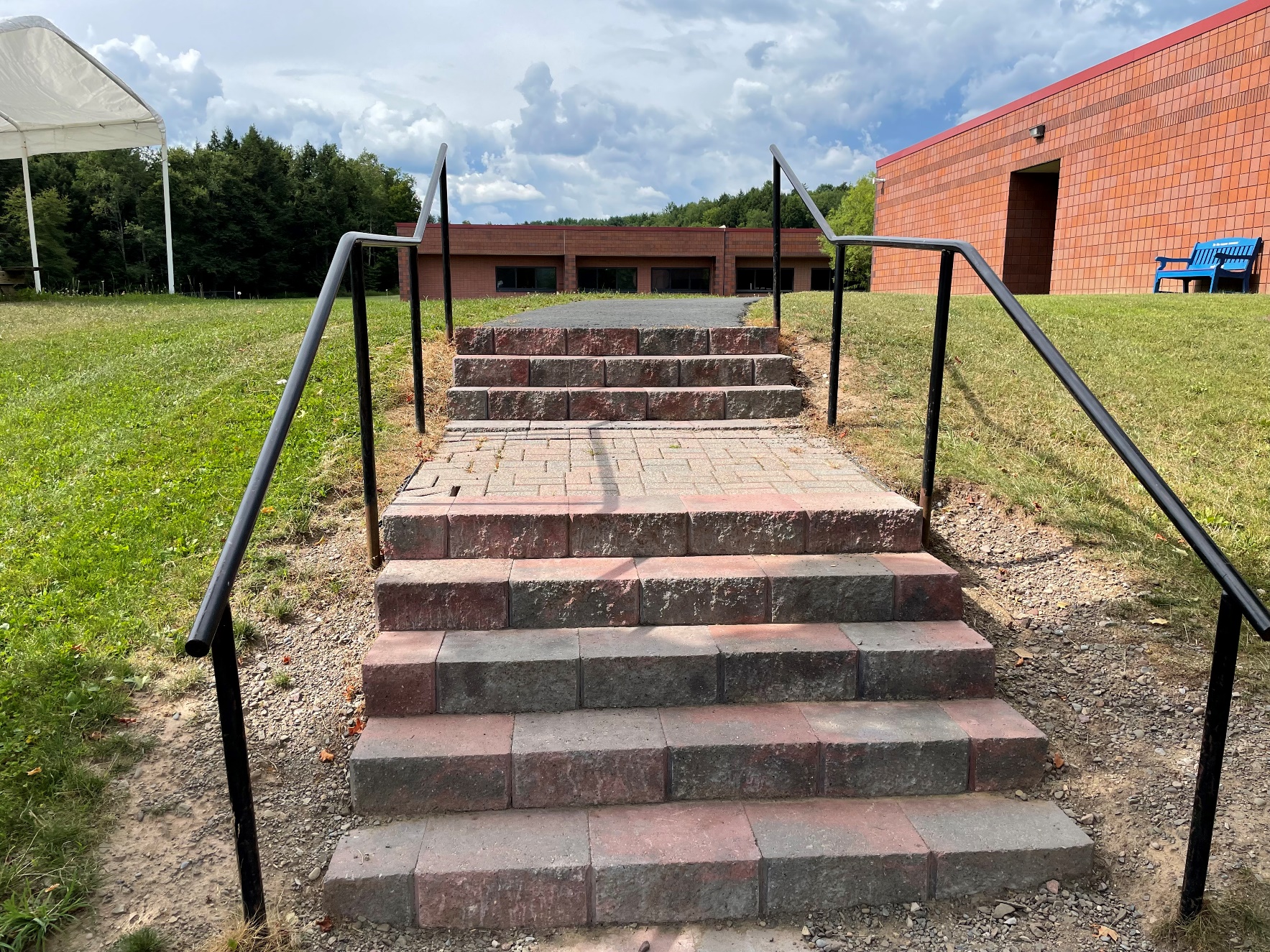 Playground Replacement
9
Gilbertsville-Mount Upton CSD - 2023 Capital Project
––––
Soccer Scoreboard (alternate)
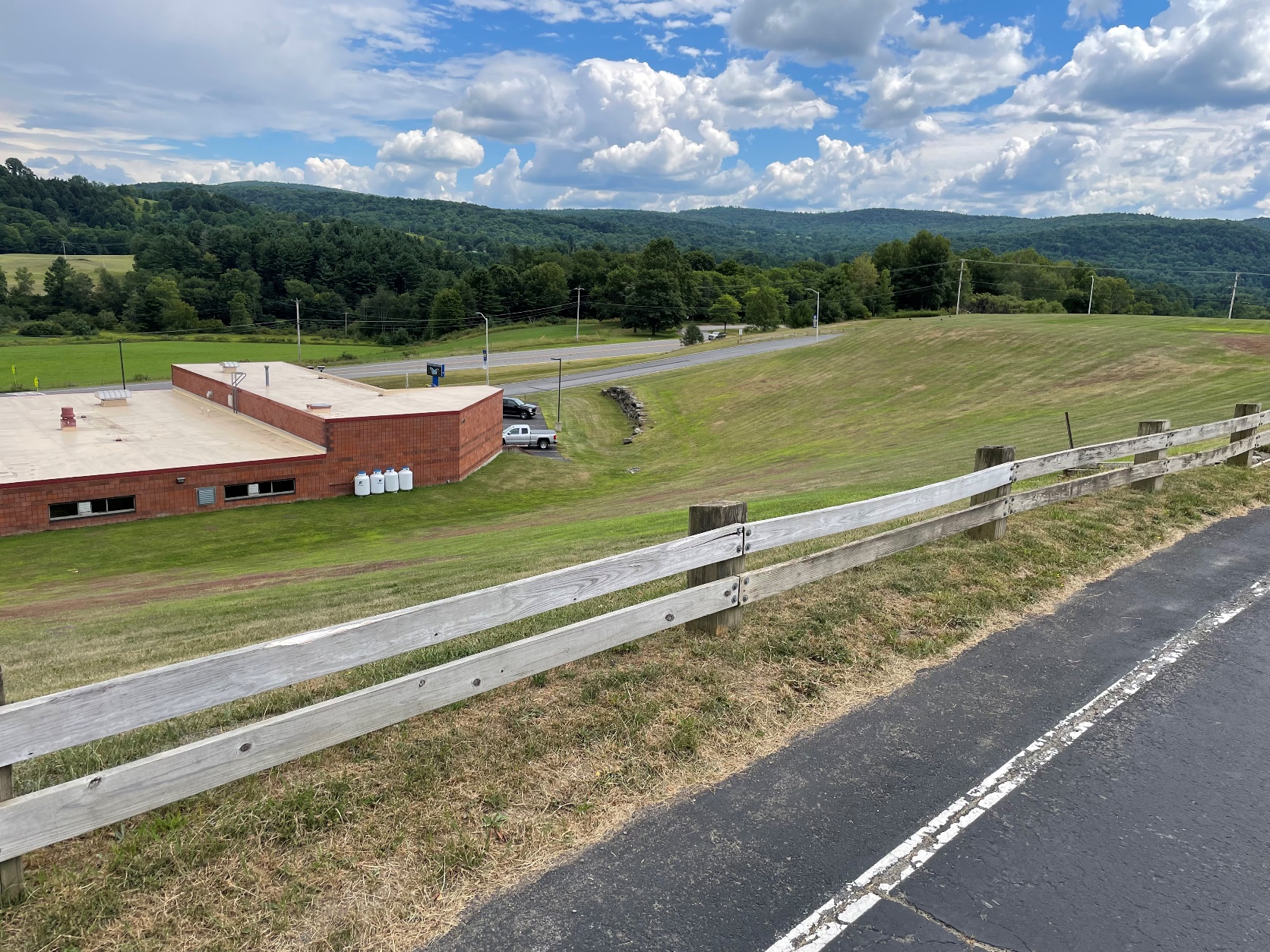 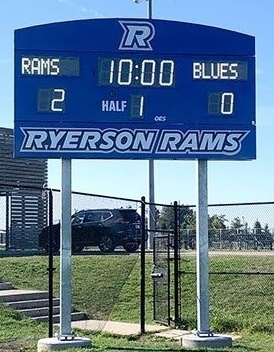 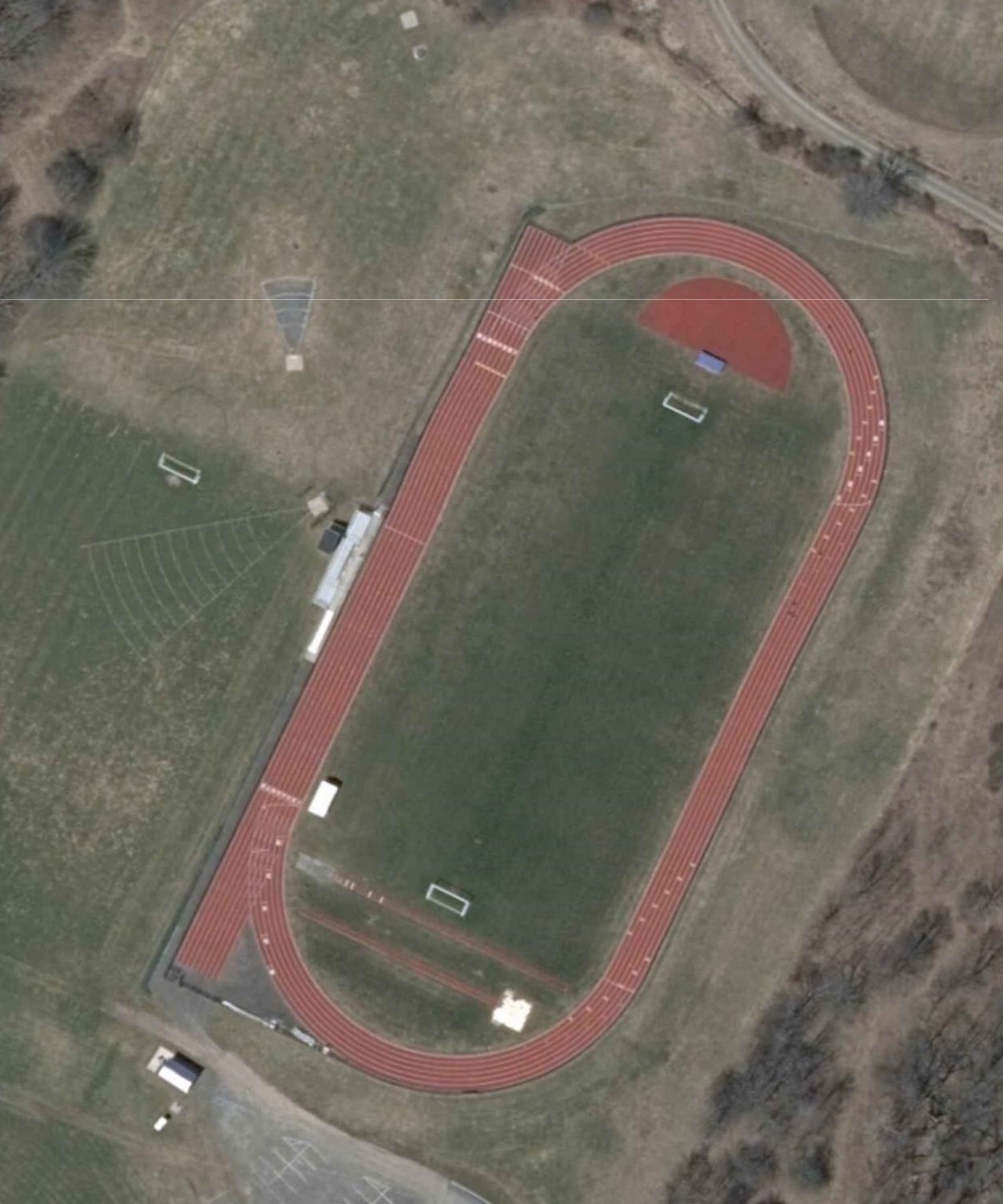 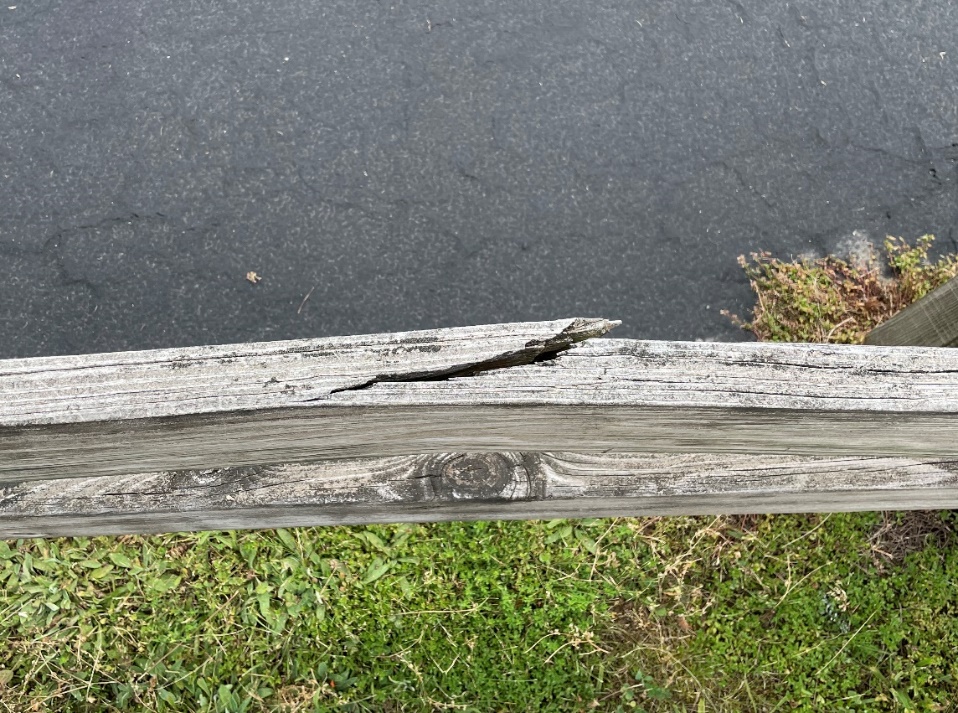 Wood Guardrail Replacement
10
Gilbertsville-Mount Upton CSD - 2023 Capital Project
––––
Retaining Wall Reconstruction
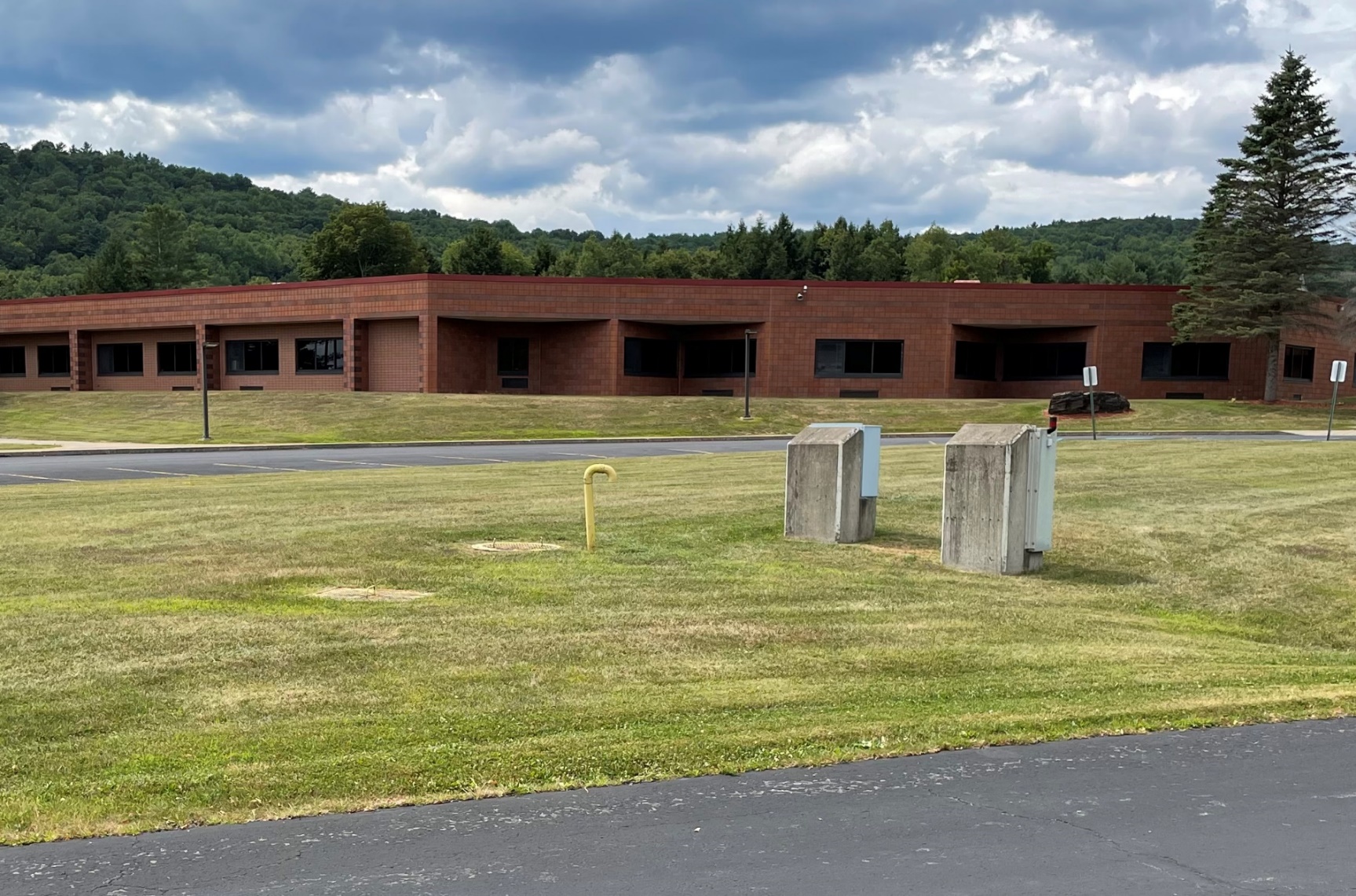 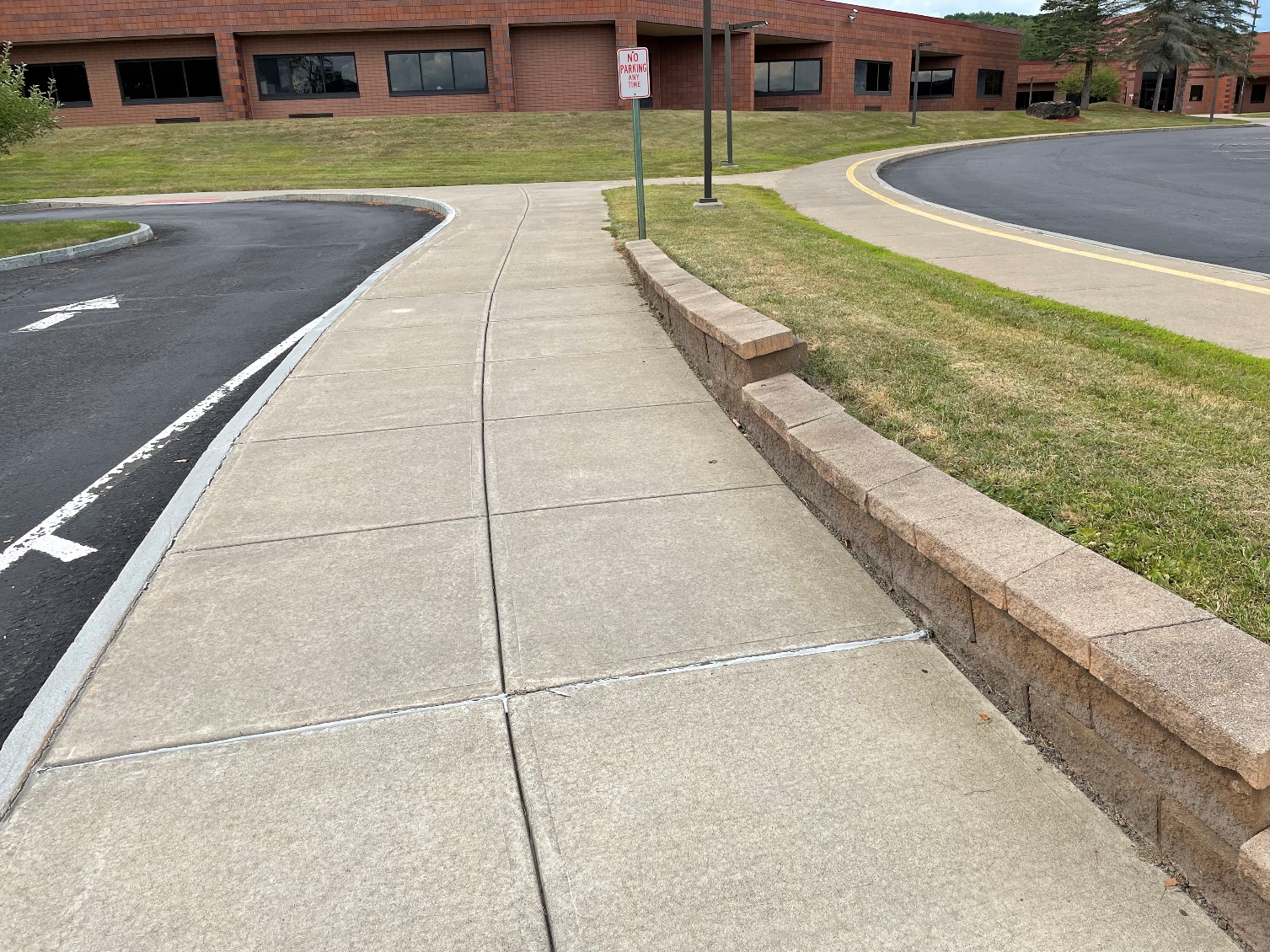 Septic Dosing Valves & Piping Replacement
11
Gilbertsville-Mount Upton CSD - 2023 Capital Project
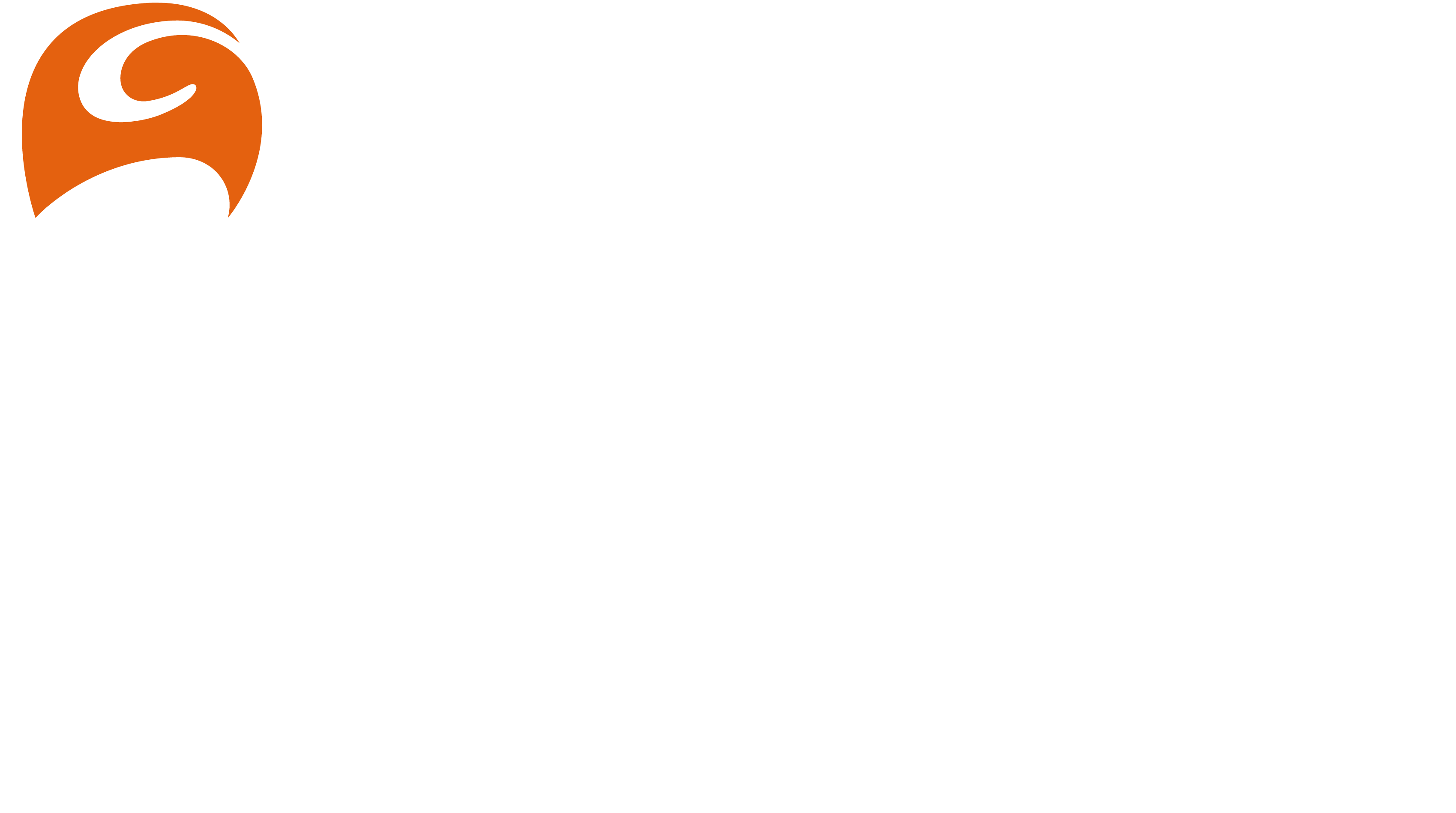 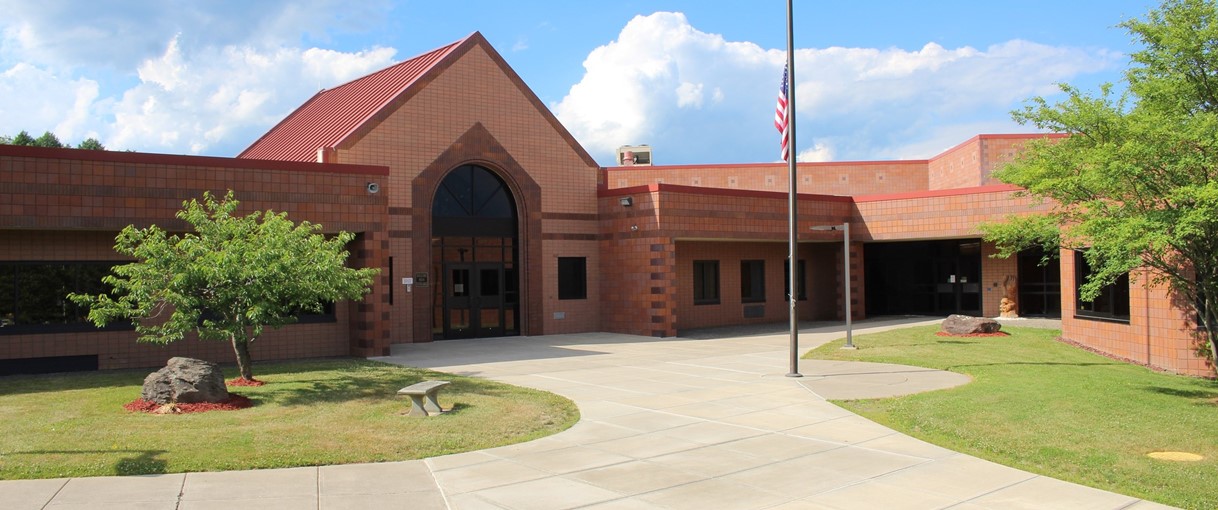 Potential Project Scope
Building Exterior
Architectural & Engineering services
––––
Through-Wall Flashing Repair
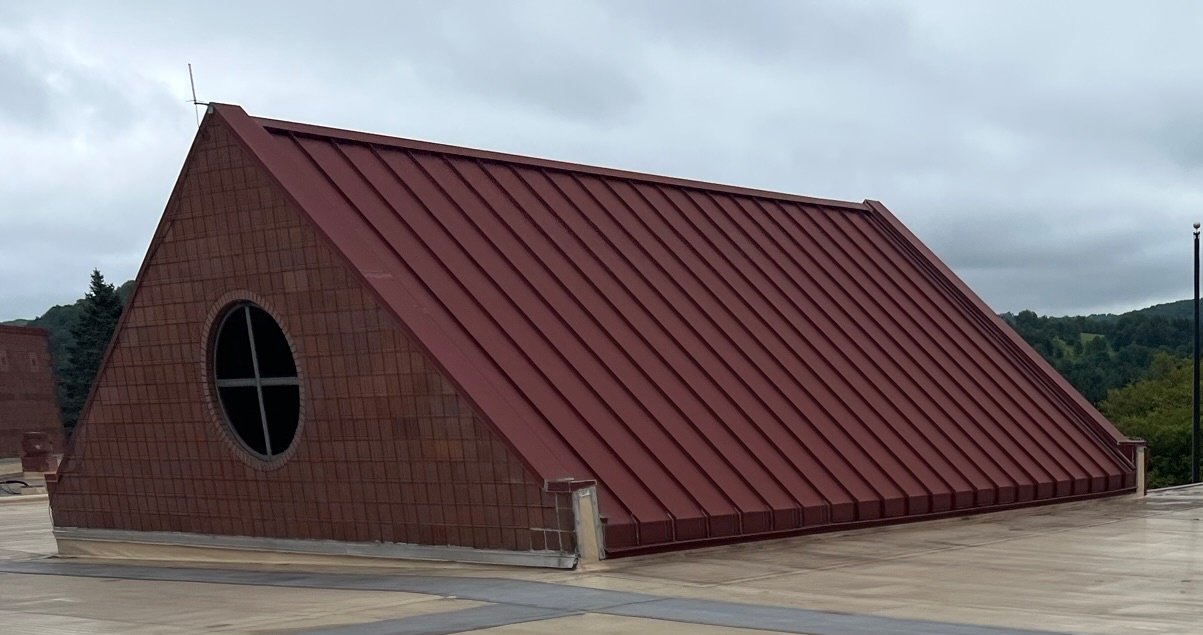 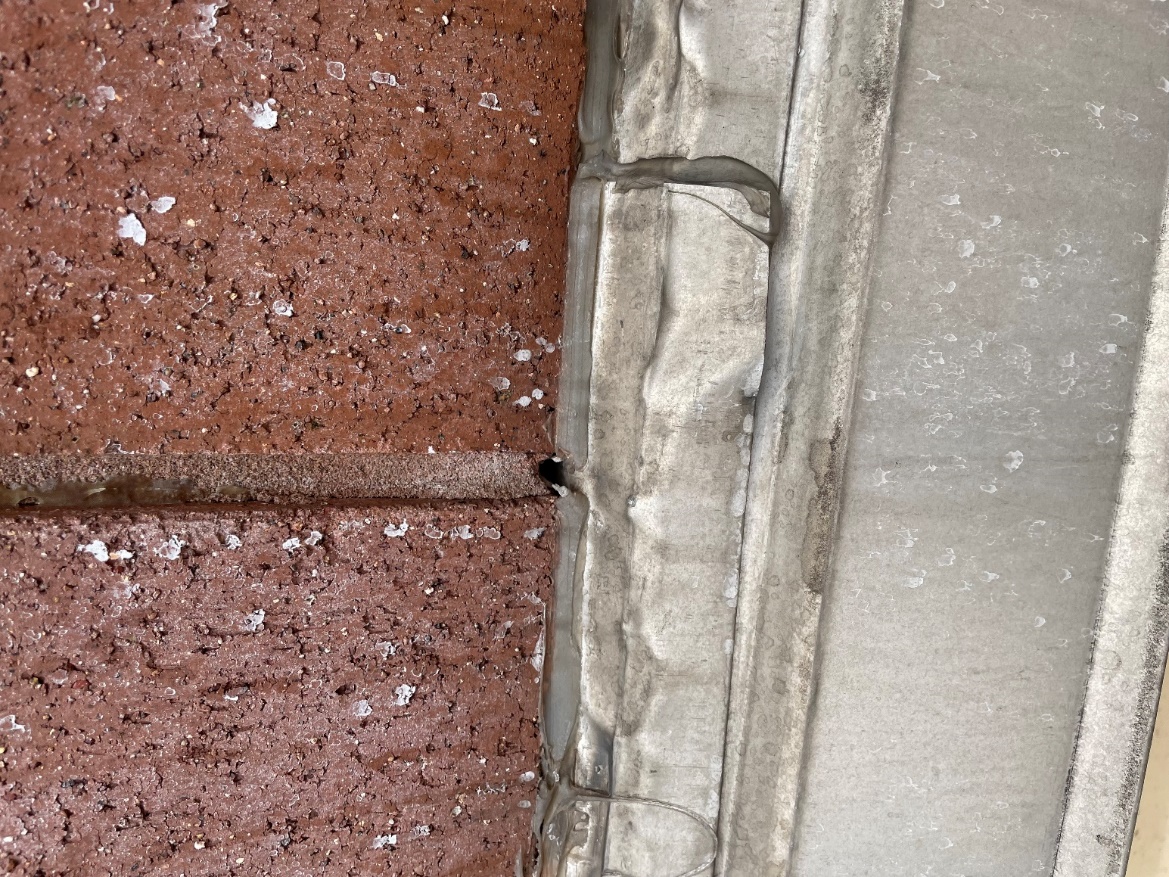 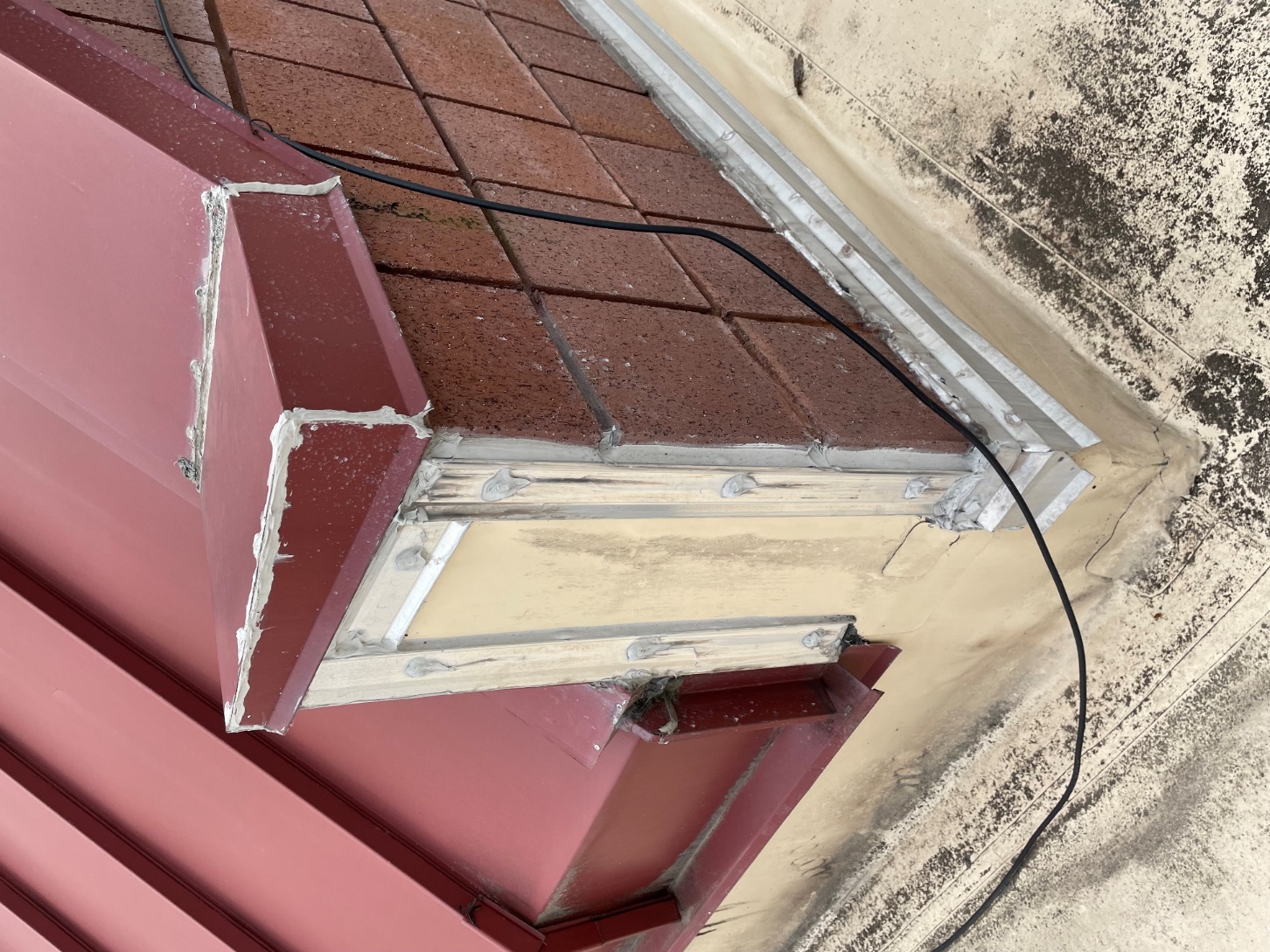 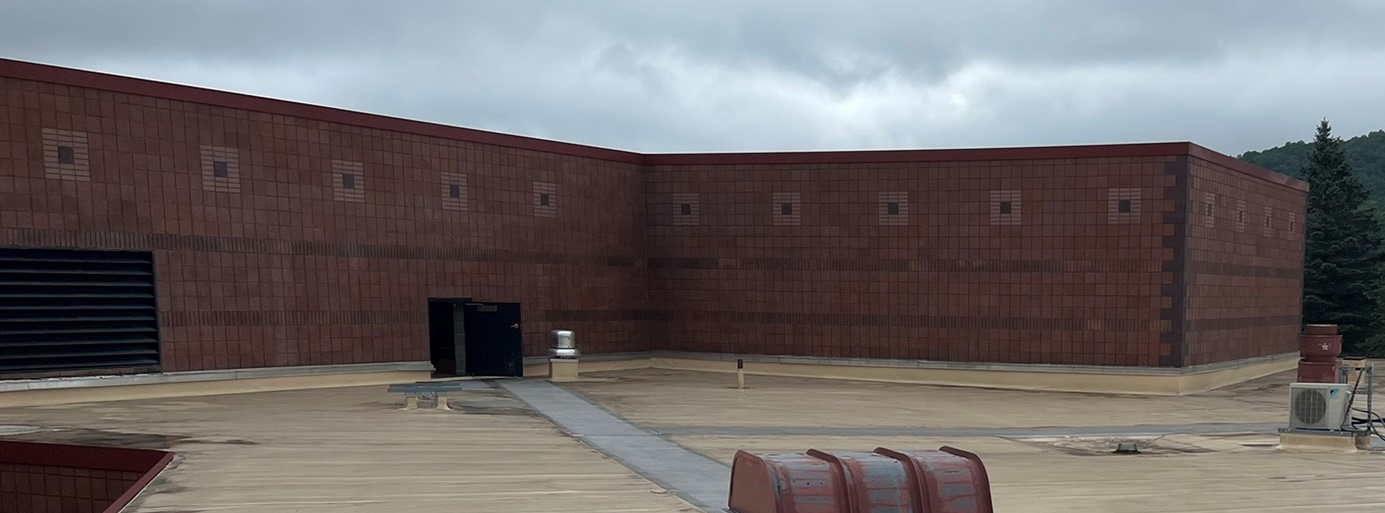 Metal Roof Coating
13
Gilbertsville-Mount Upton CSD - 2023 Capital Project
––––
Security Film at Exterior Glass (alternate)
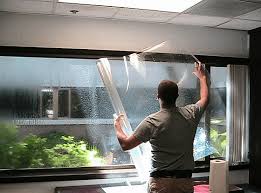 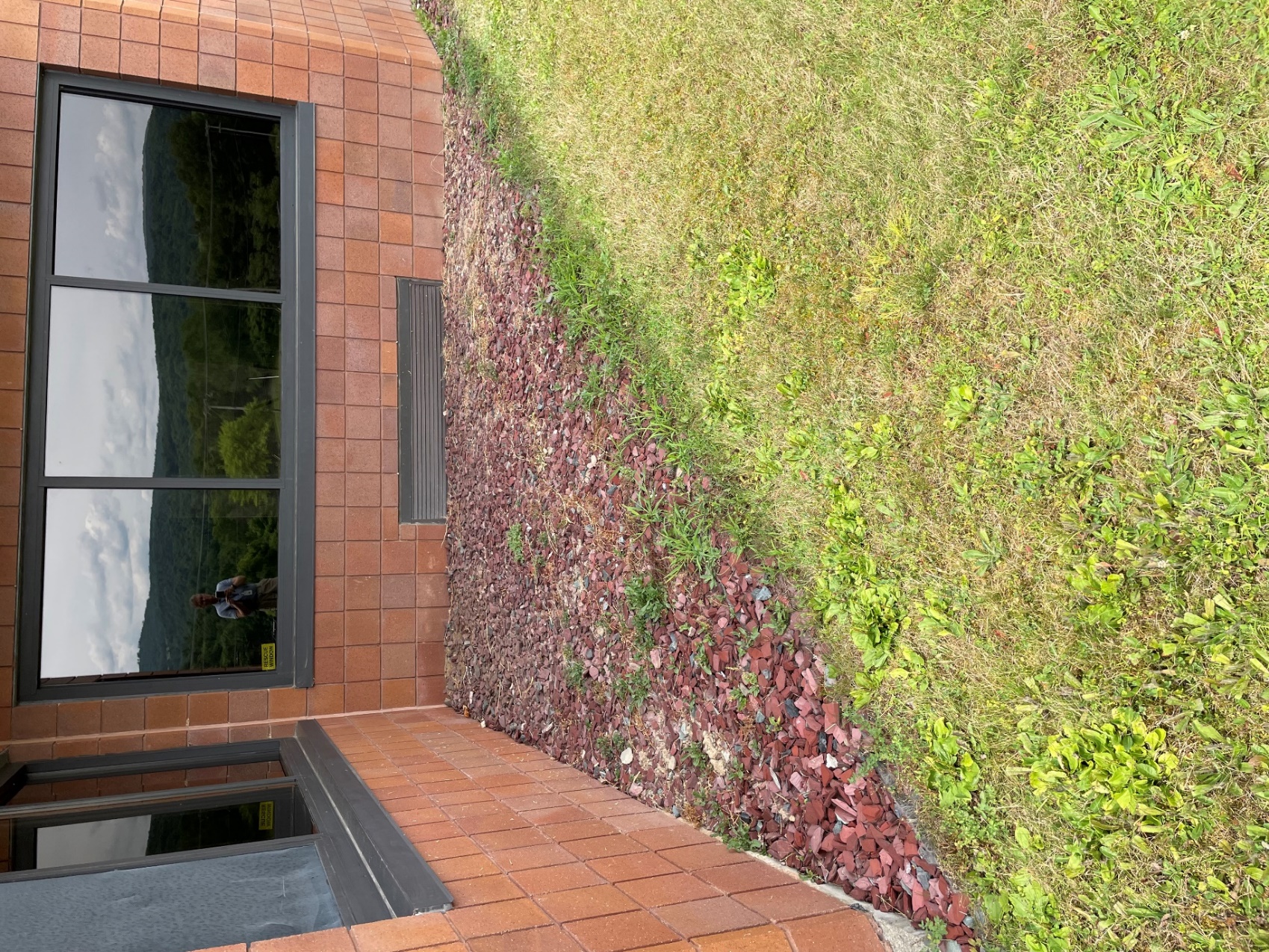 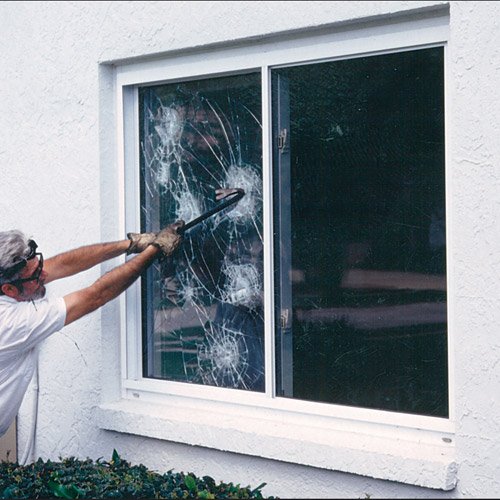 14
Gilbertsville-Mount Upton CSD - 2023 Capital Project
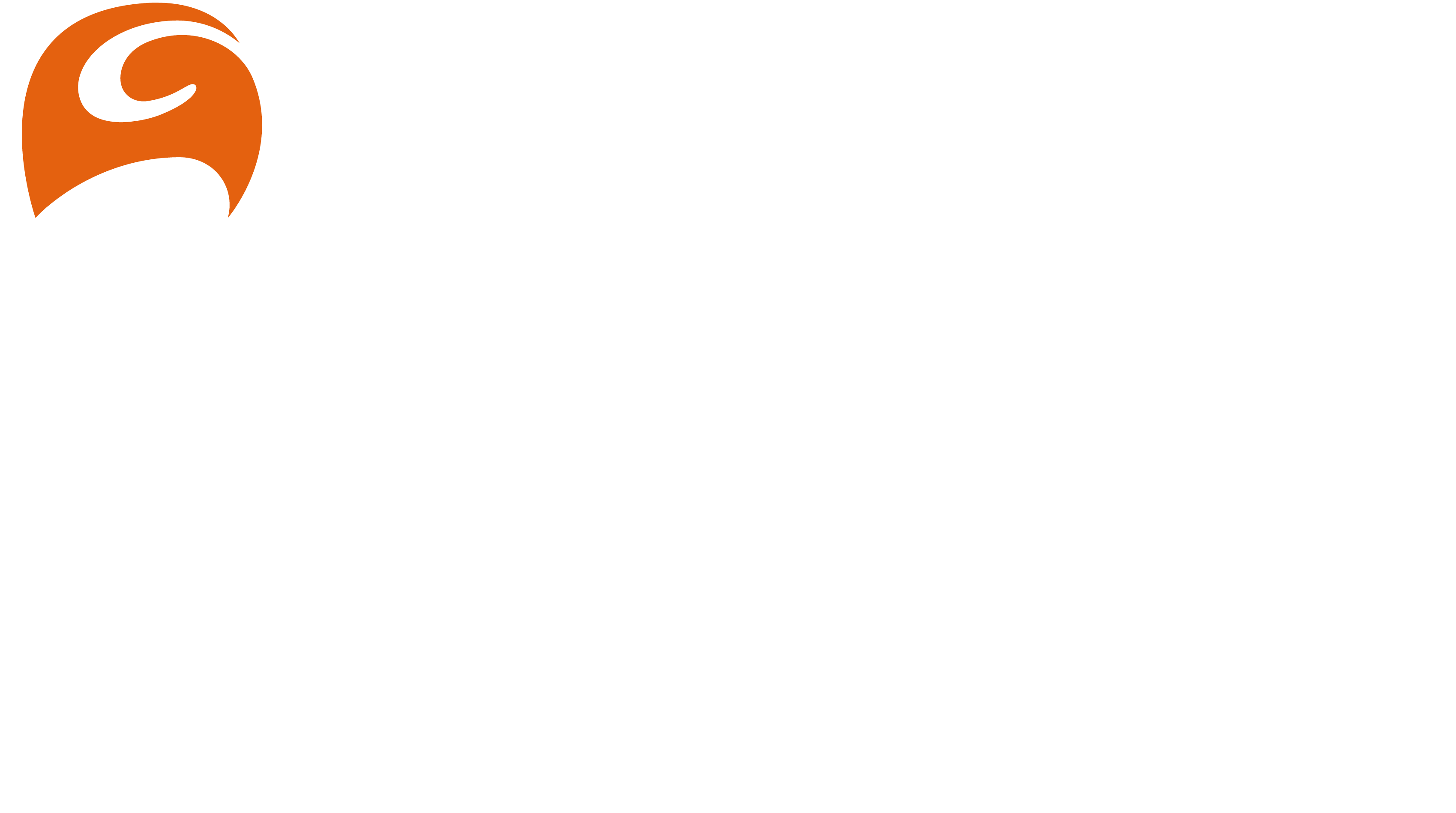 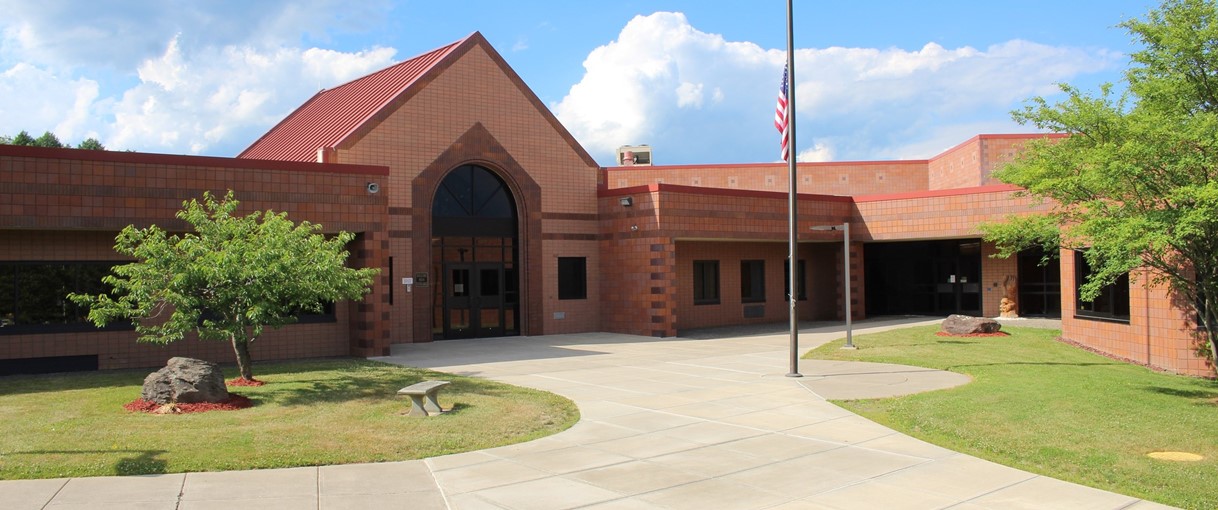 Proposed Project Scope
Building Interior
Architectural & Engineering services
––––
Auditorium Control Booth
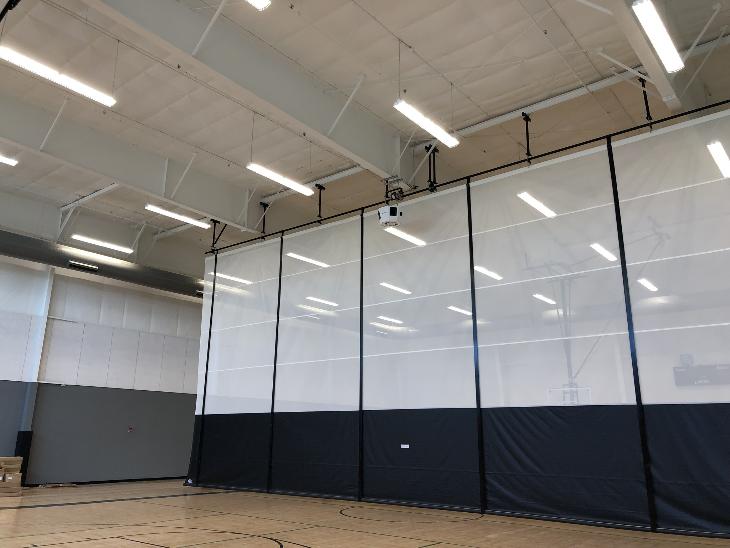 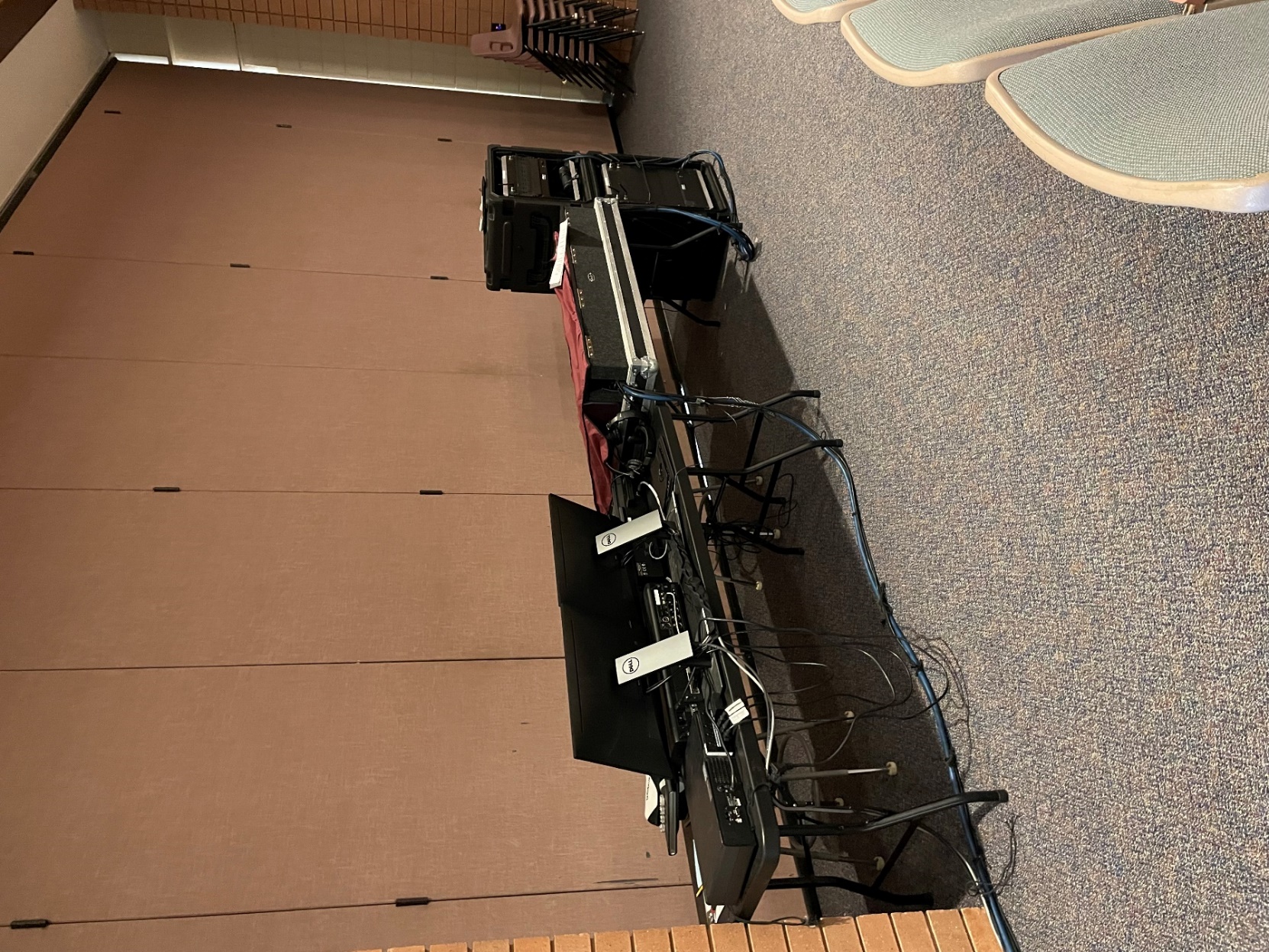 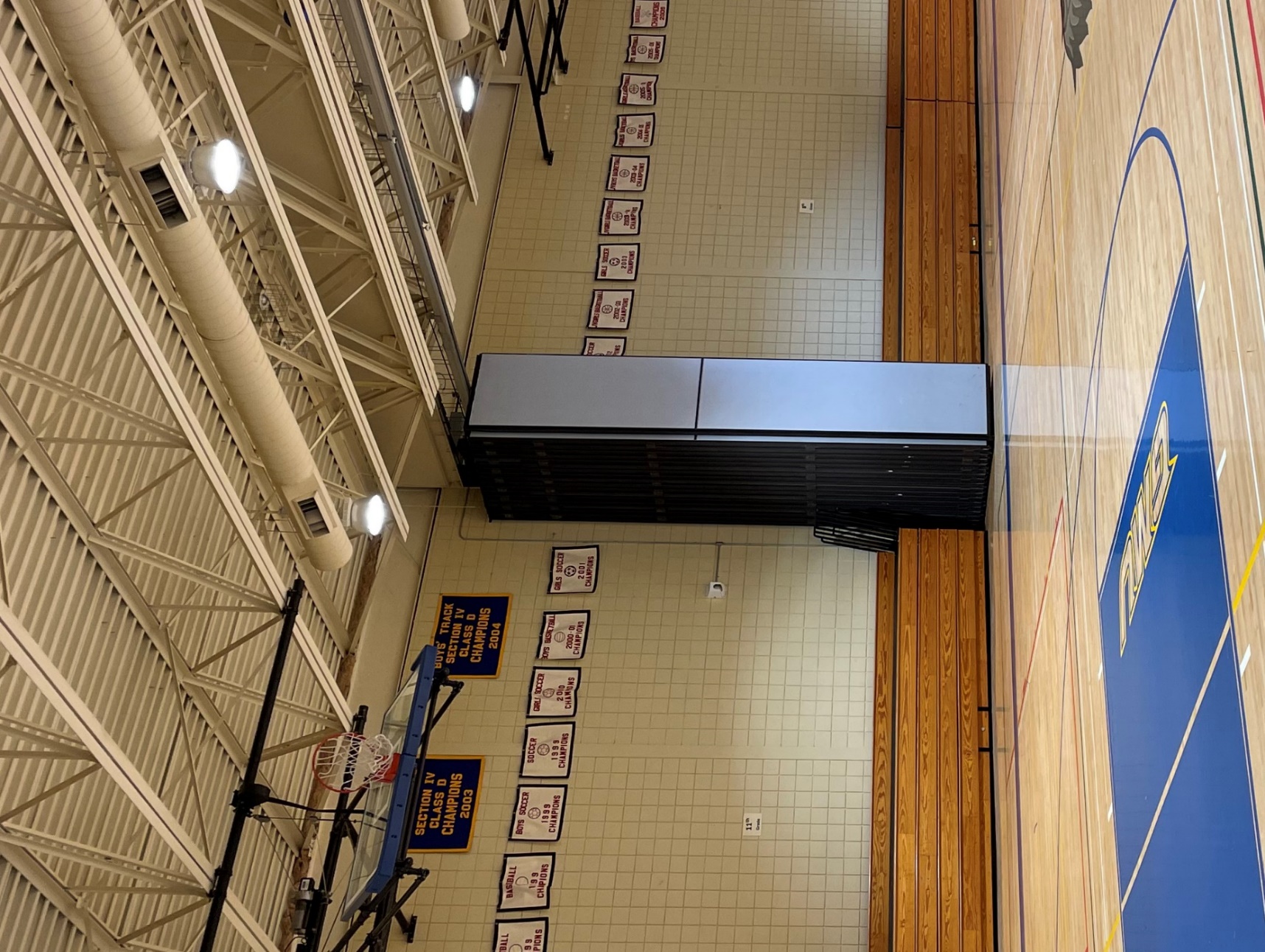 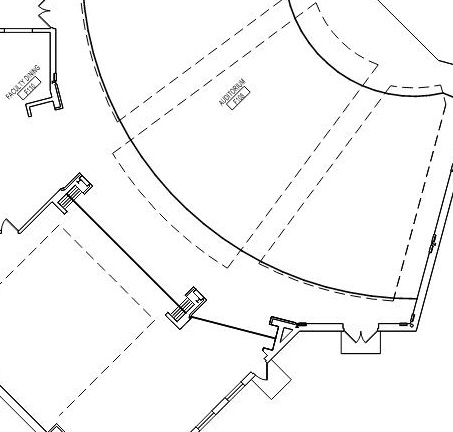 Gymnasium Curtain
16
Gilbertsville-Mount Upton CSD - 2023 Capital Project
––––
Main Office Renovation
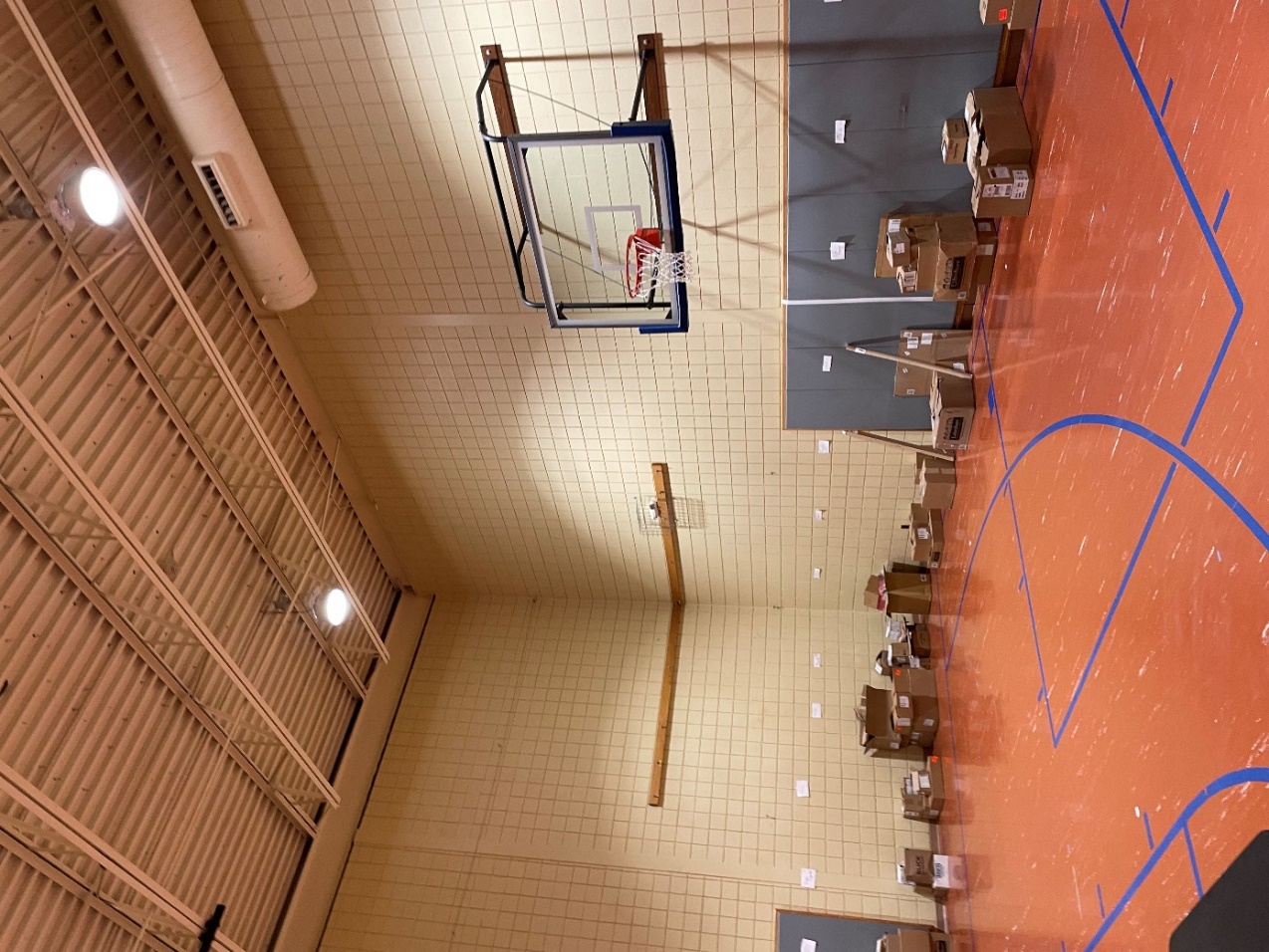 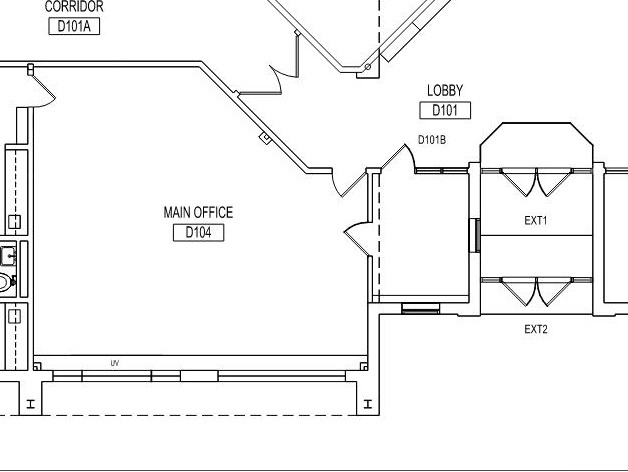 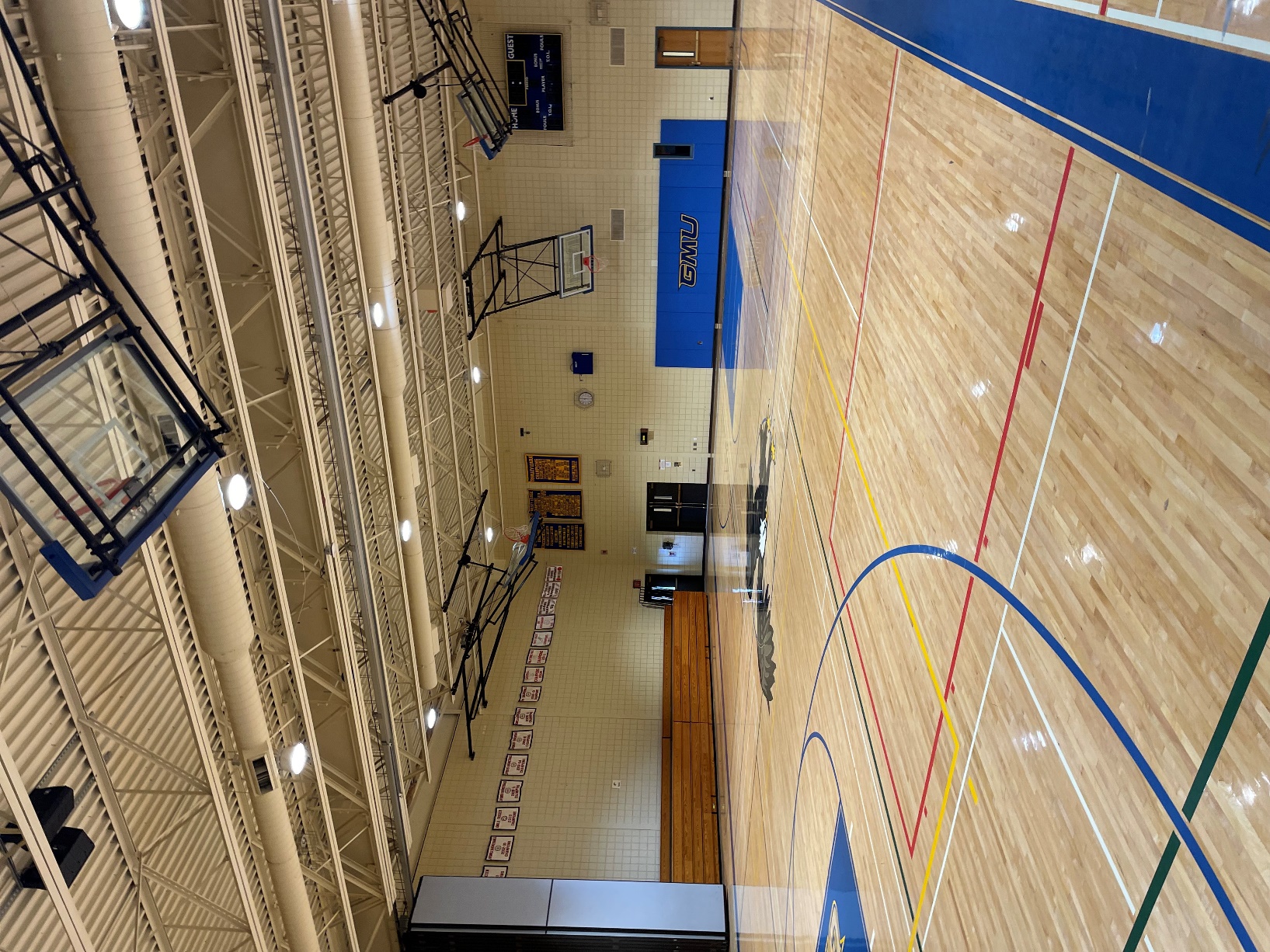 Gym Painting
17
Gilbertsville-Mount Upton CSD - 2023 Capital Project
––––
Elementary Gym Floor Replacement
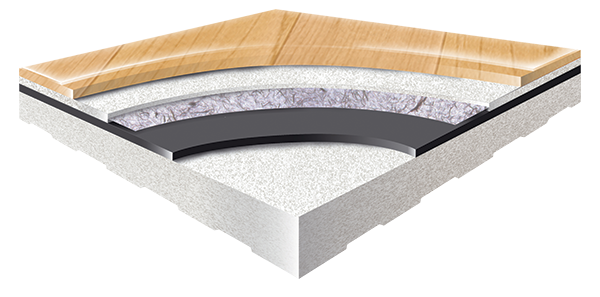 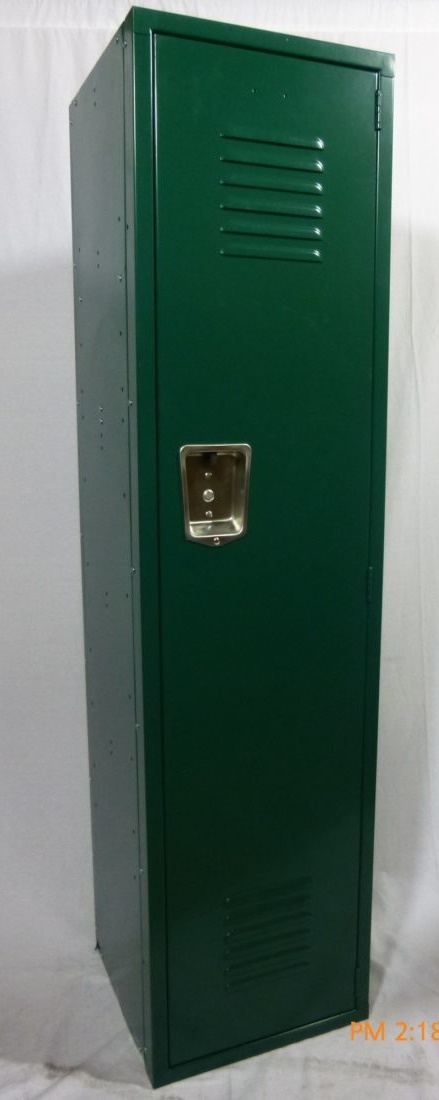 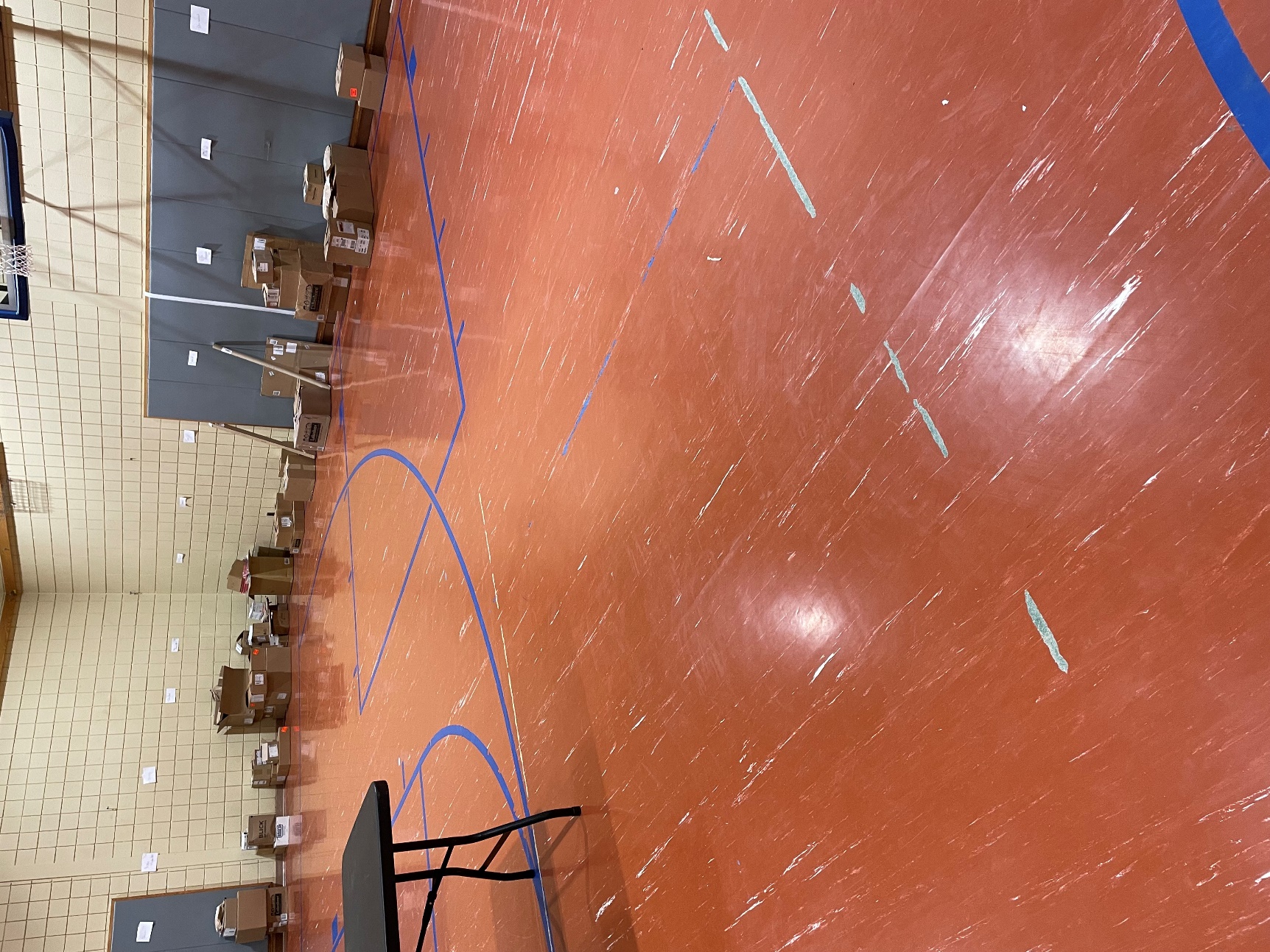 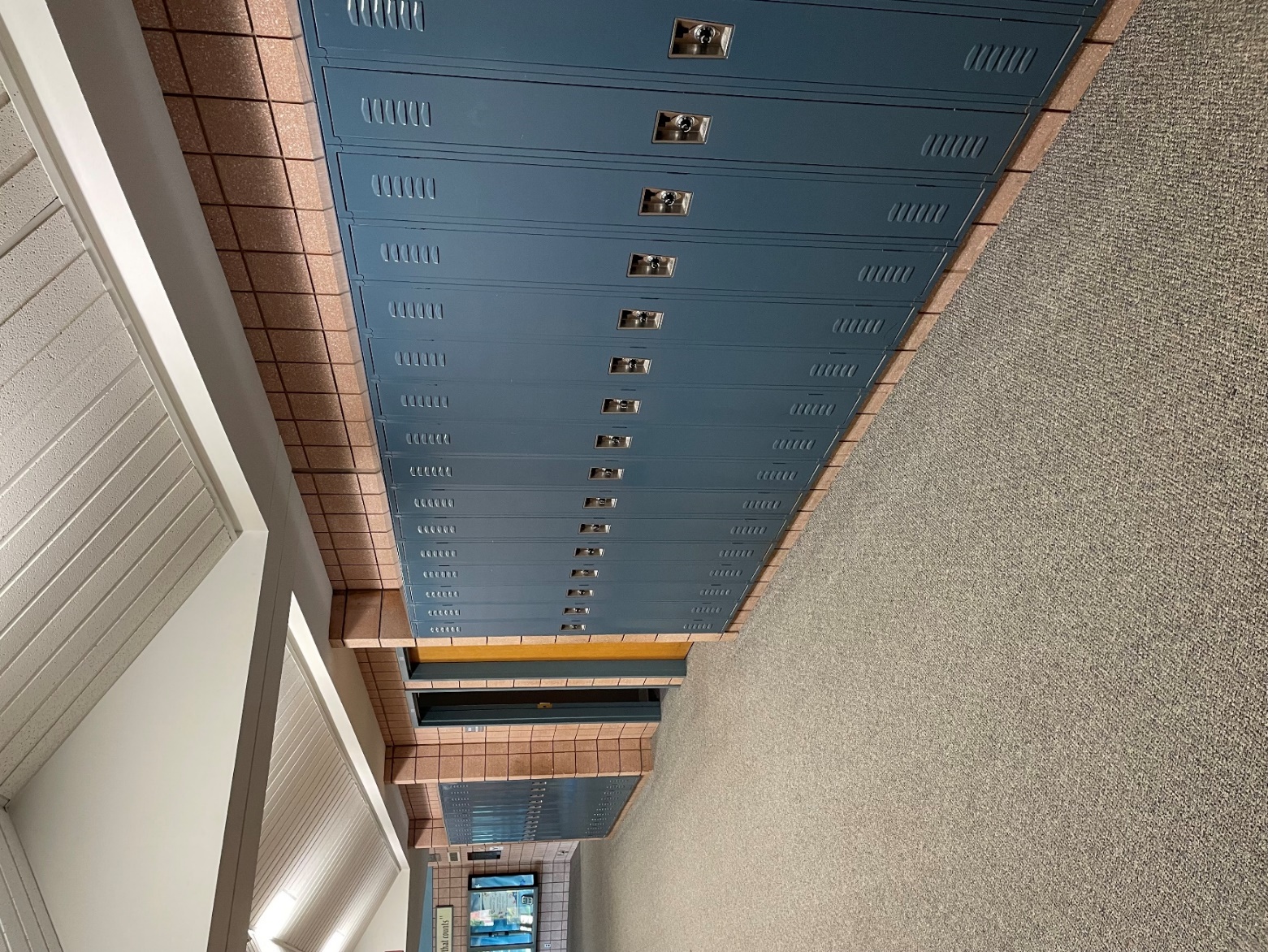 Corridor Locker Replacement
18
Gilbertsville-Mount Upton CSD - 2023 Capital Project
––––
Girls Locker Room Locker Replacement
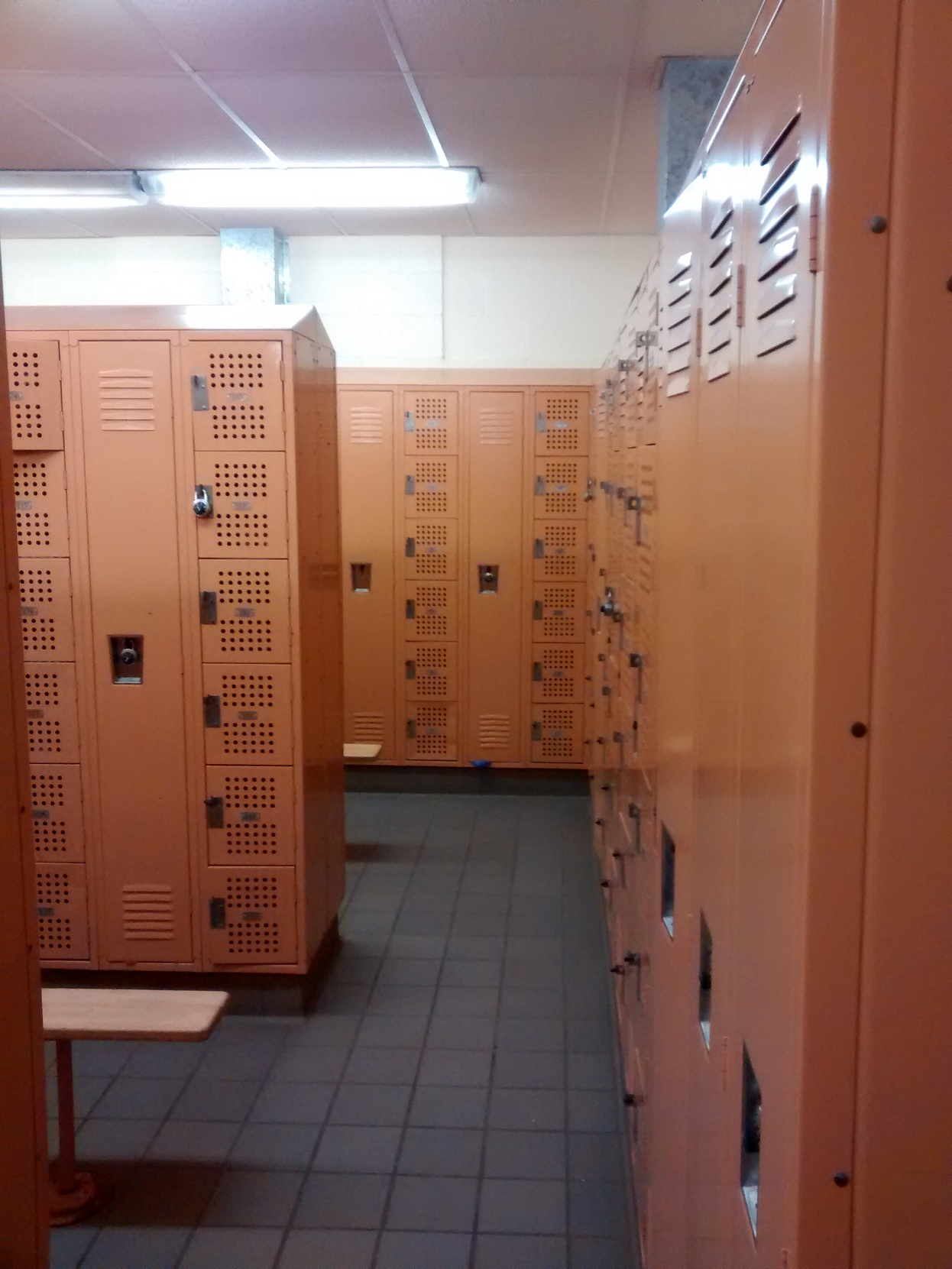 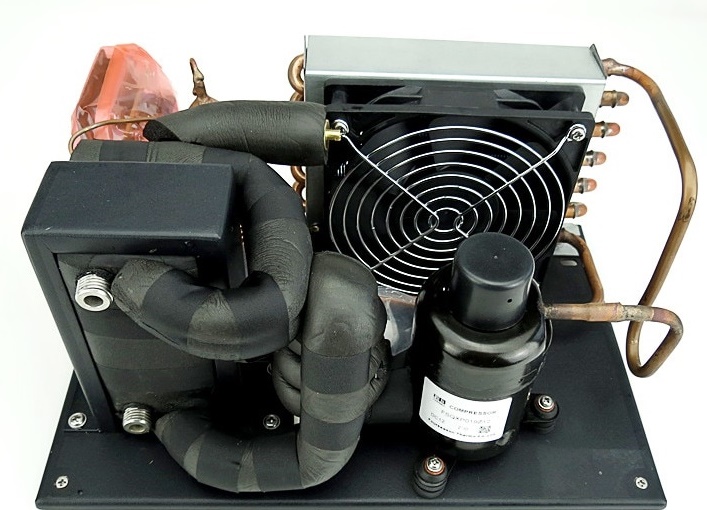 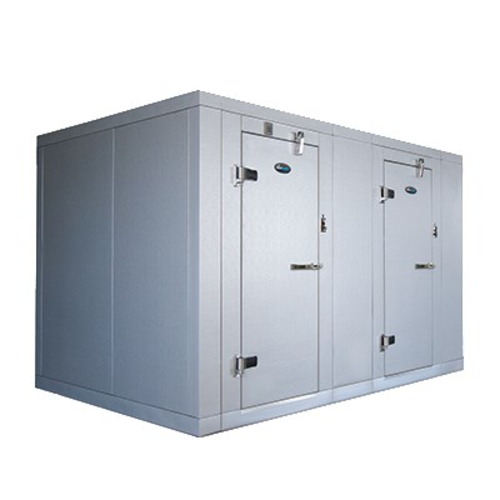 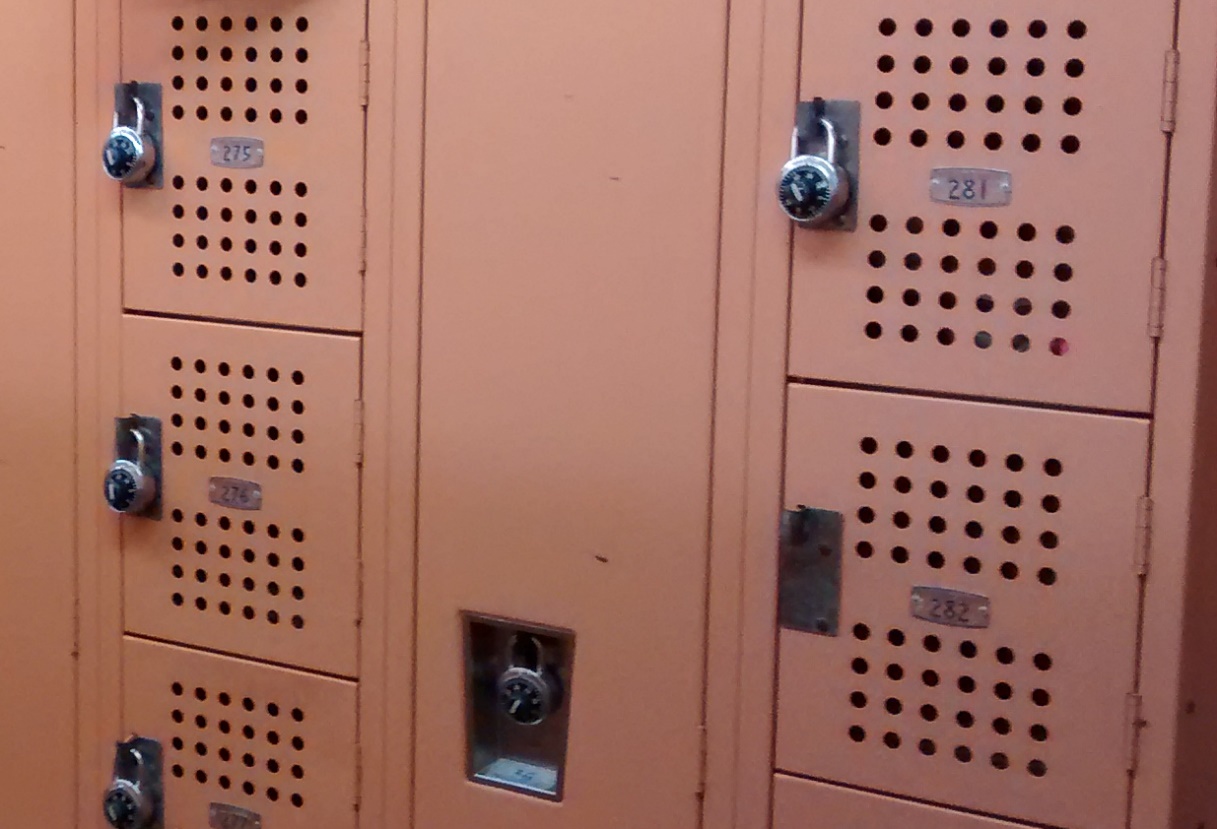 Cooler/Freezer Upgrades
19
Gilbertsville-Mount Upton CSD - 2023 Capital Project
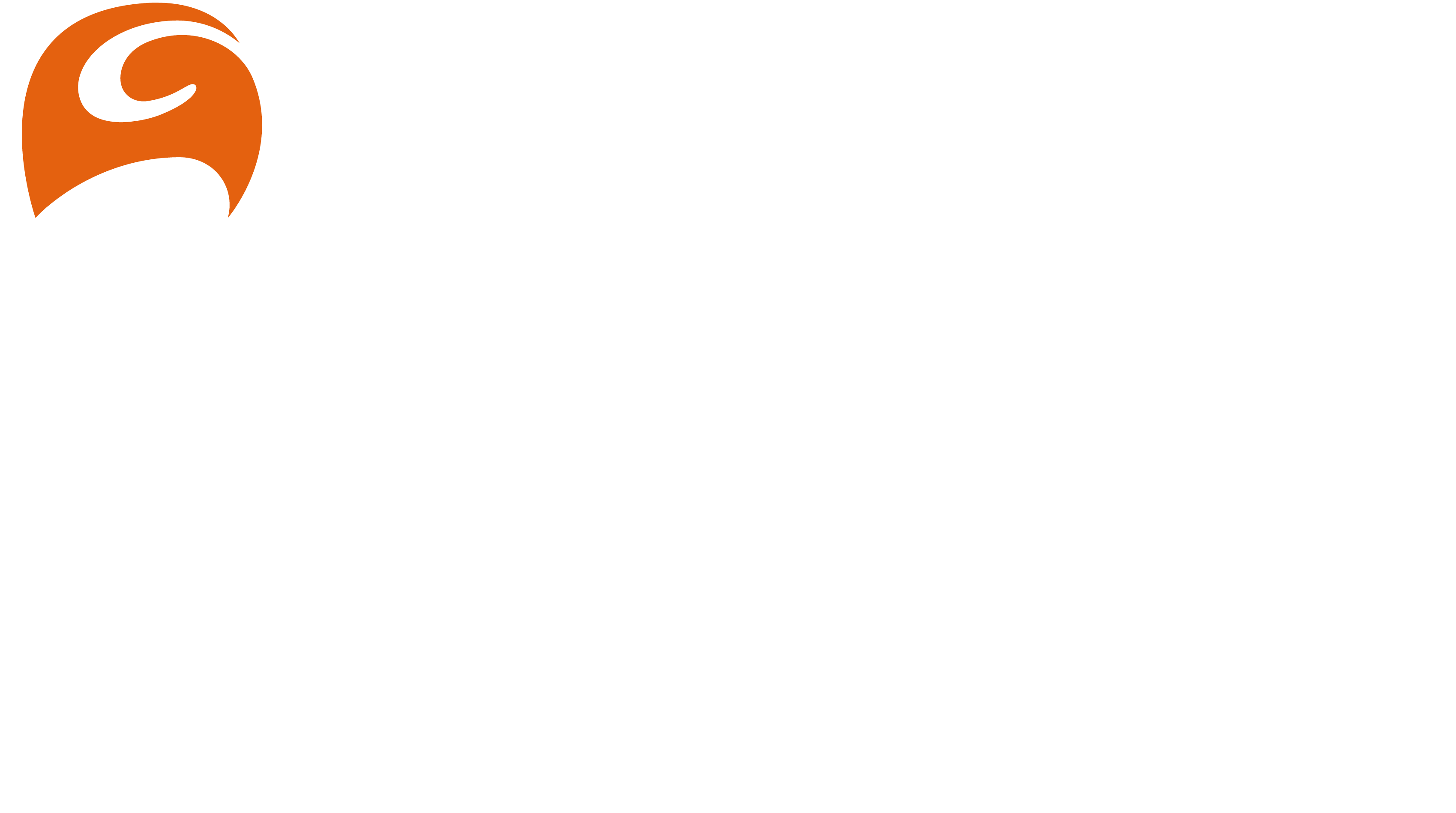 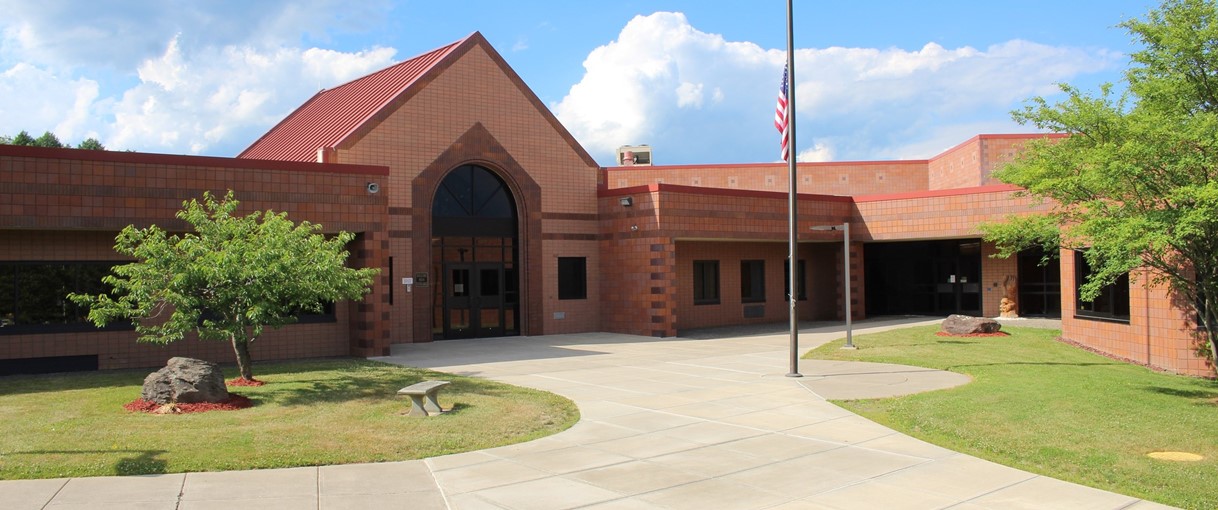 Proposed Project Scope
Mechanical/Electrical/Plumbing
Architectural & Engineering services
––––
Boiler Replacement
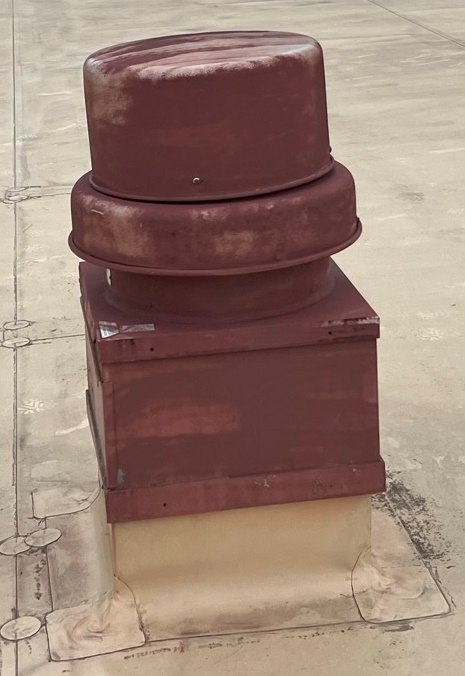 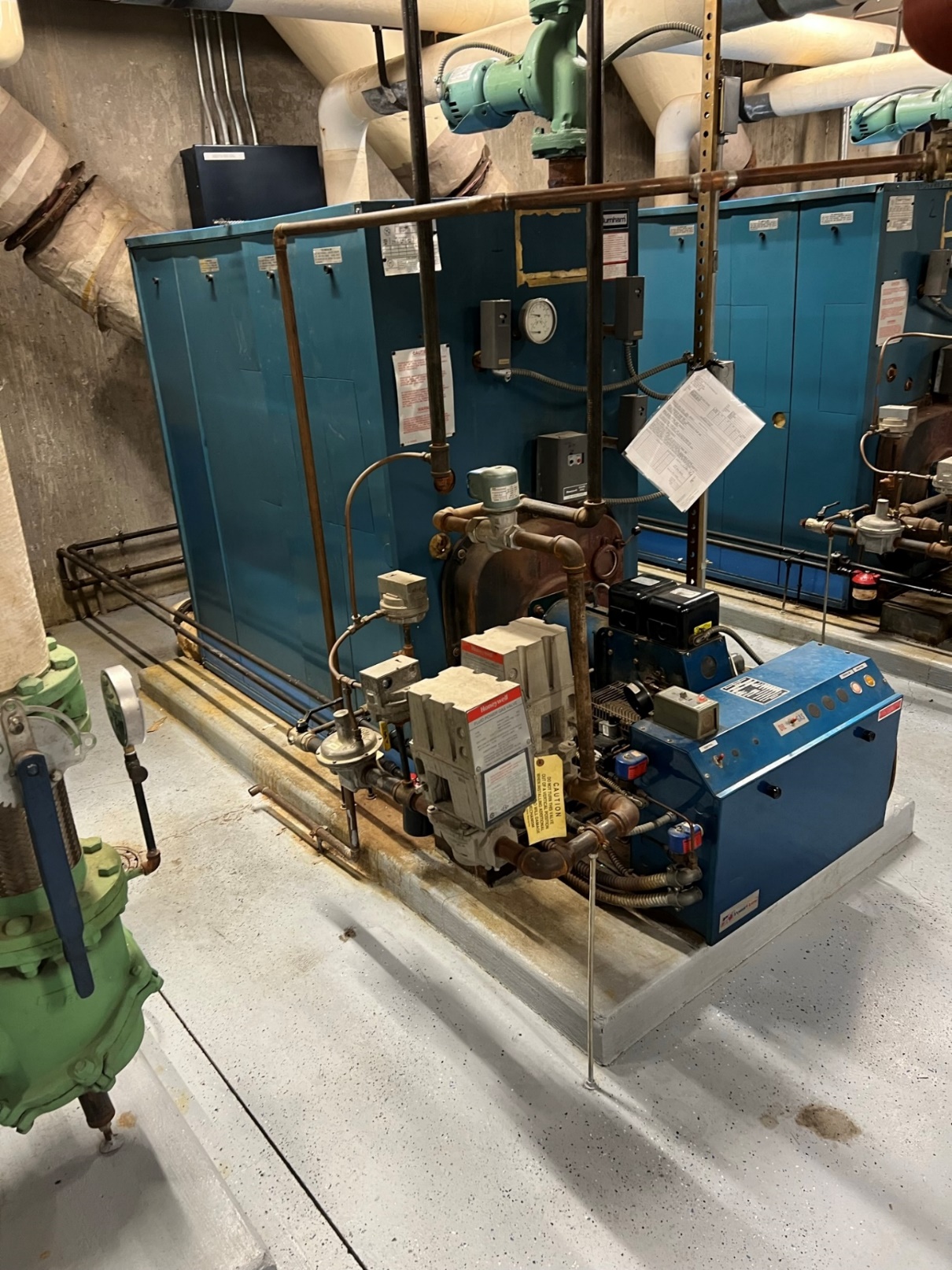 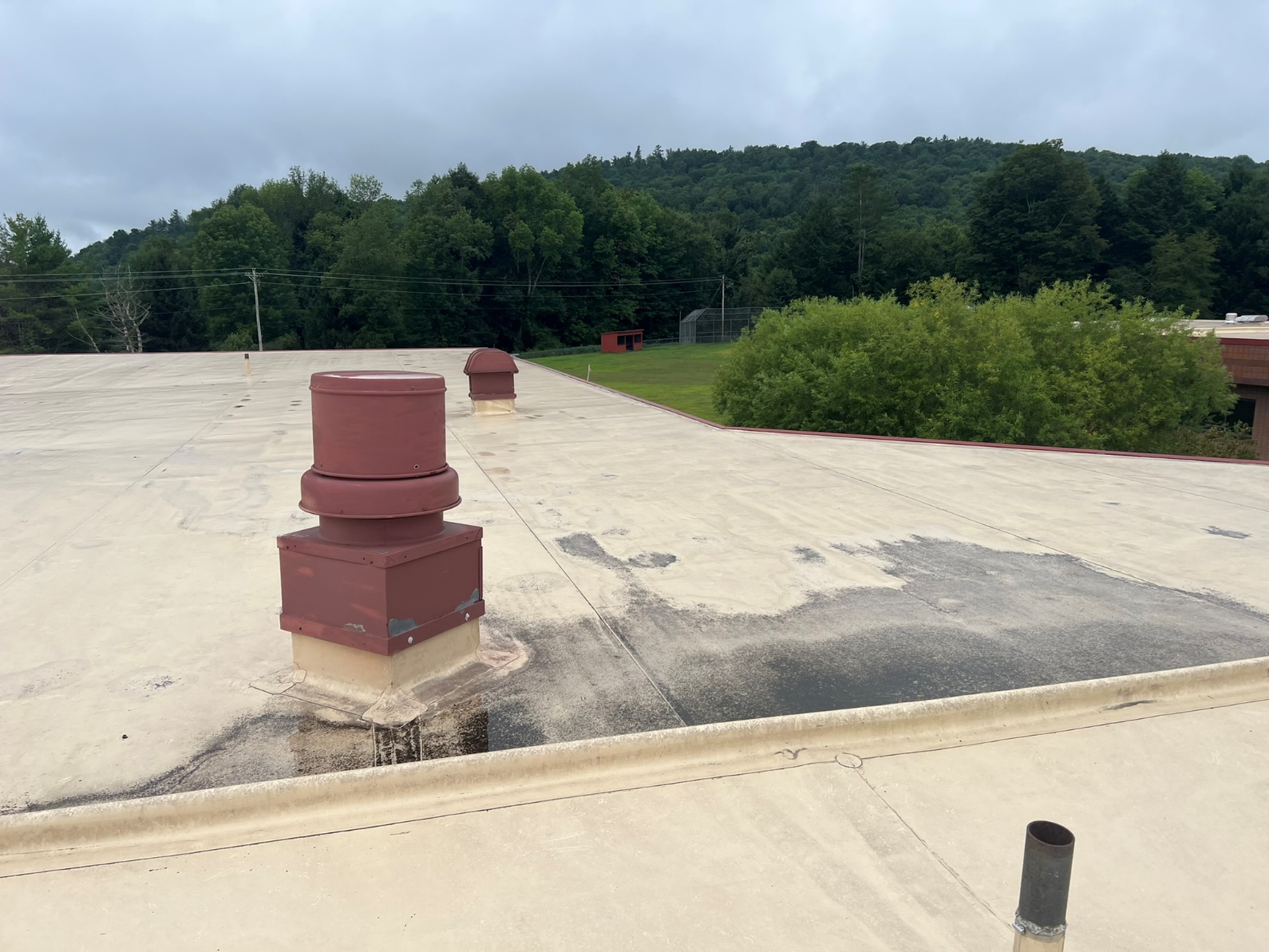 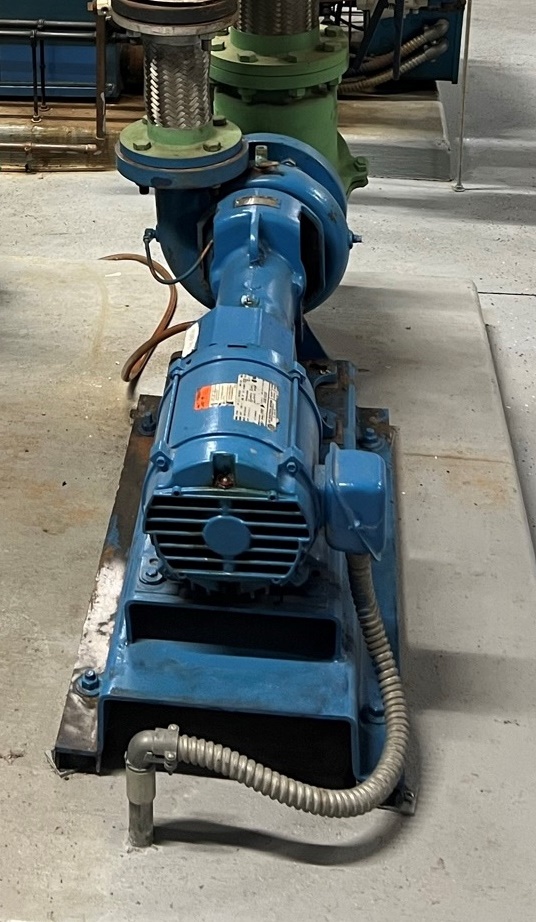 Exhaust Fan Replacement
21
Gilbertsville-Mount Upton CSD - 2023 Capital Project
––––
Upgrade BMS System Front End
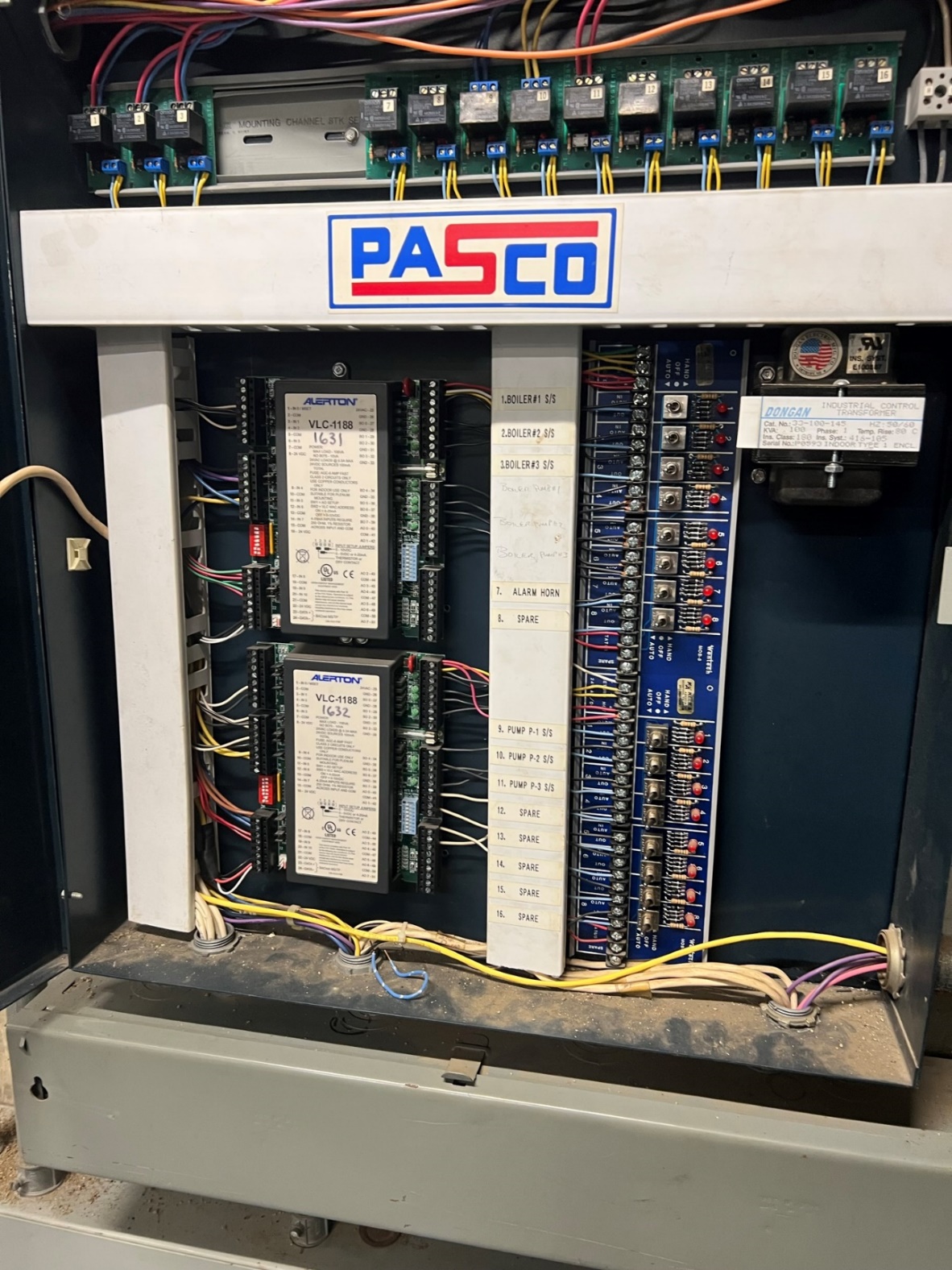 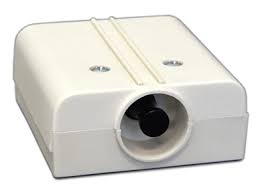 Panic Button
22
Gilbertsville-Mount Upton CSD - 2023 Capital Project
––––
Well Pump Controls Upgrade
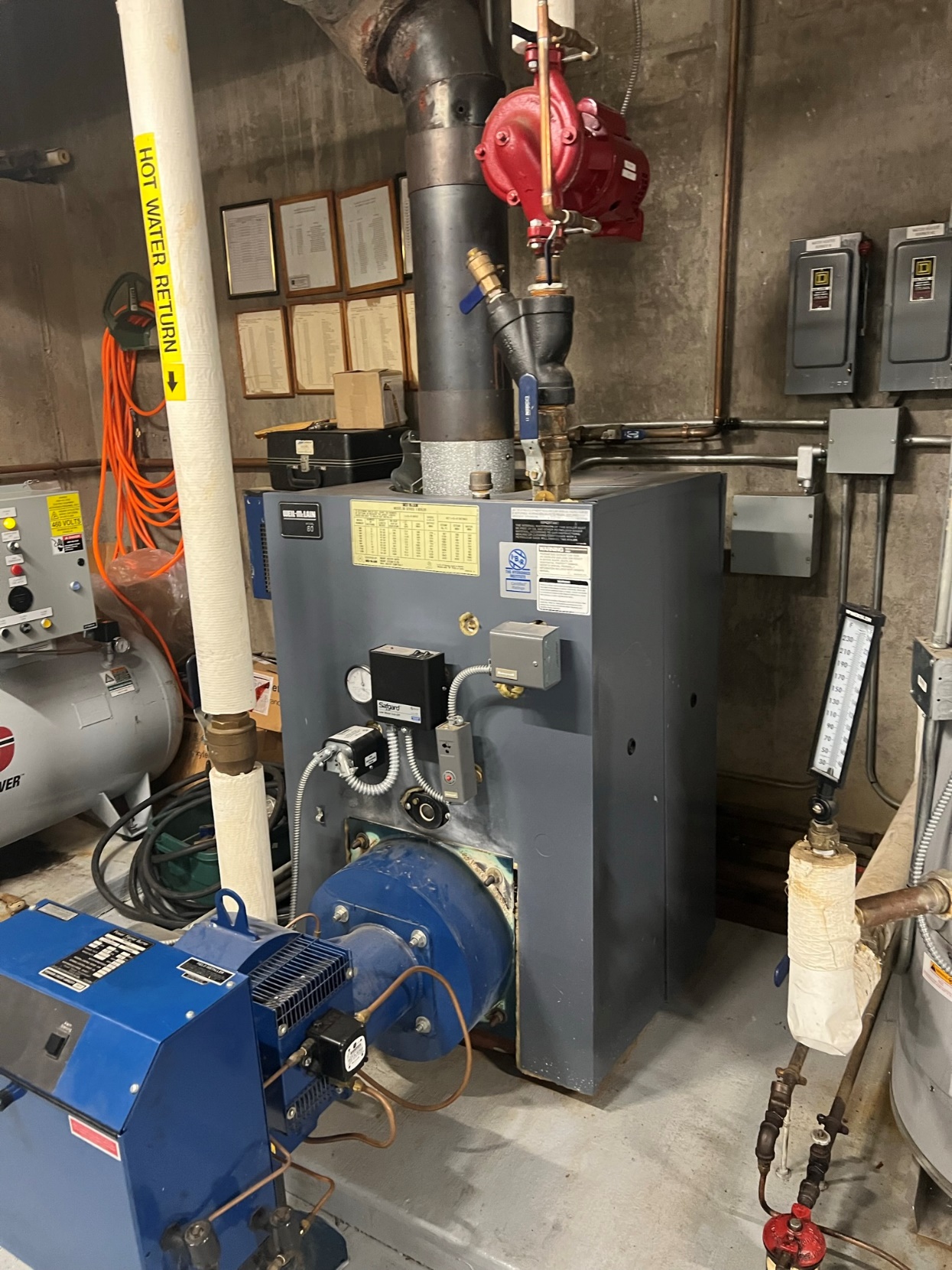 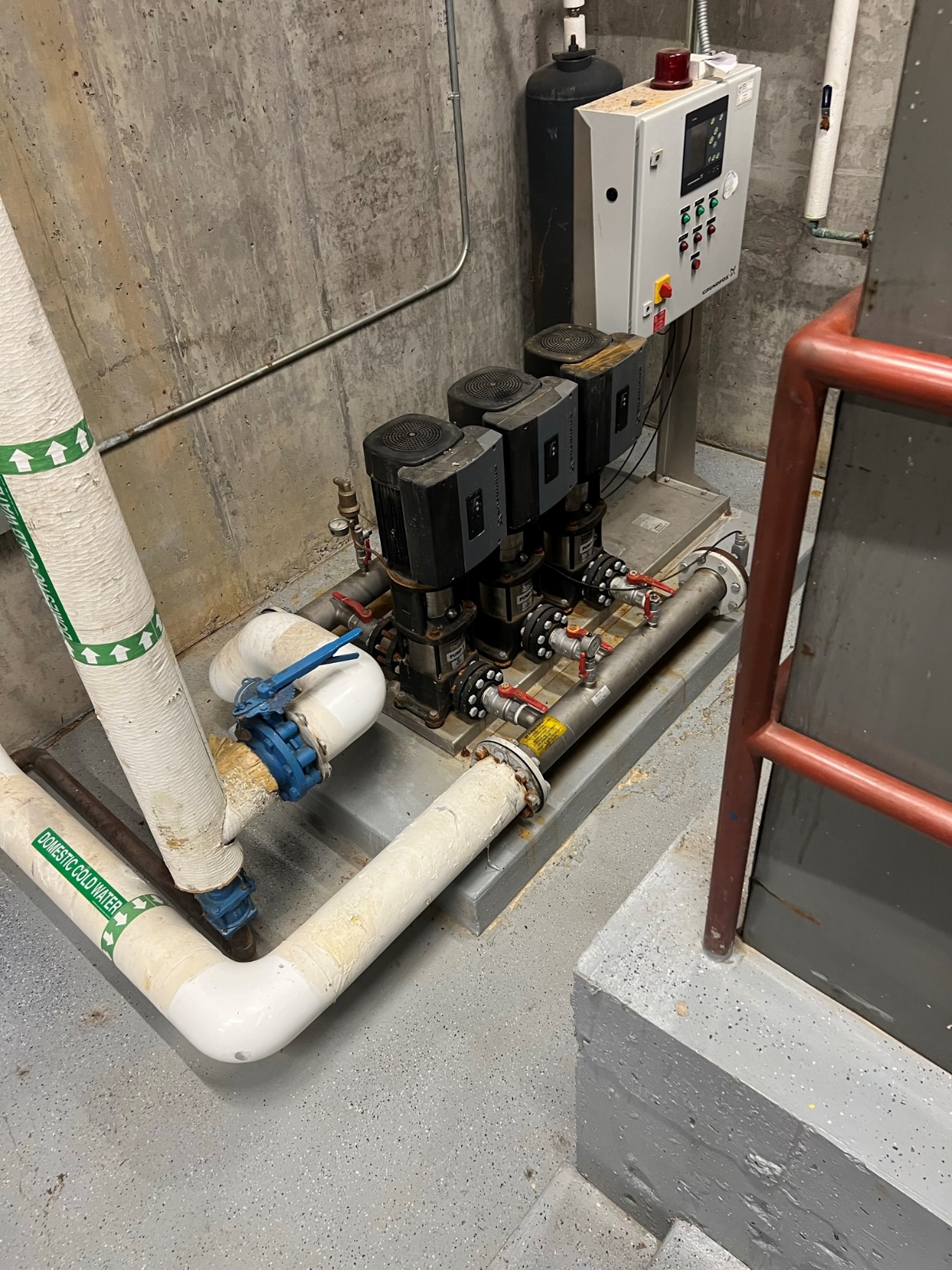 Hot Water Boiler Replacement
23
Gilbertsville-Mount Upton CSD - 2023 Capital Project
––––
Proposed Timeline – Post Referendum
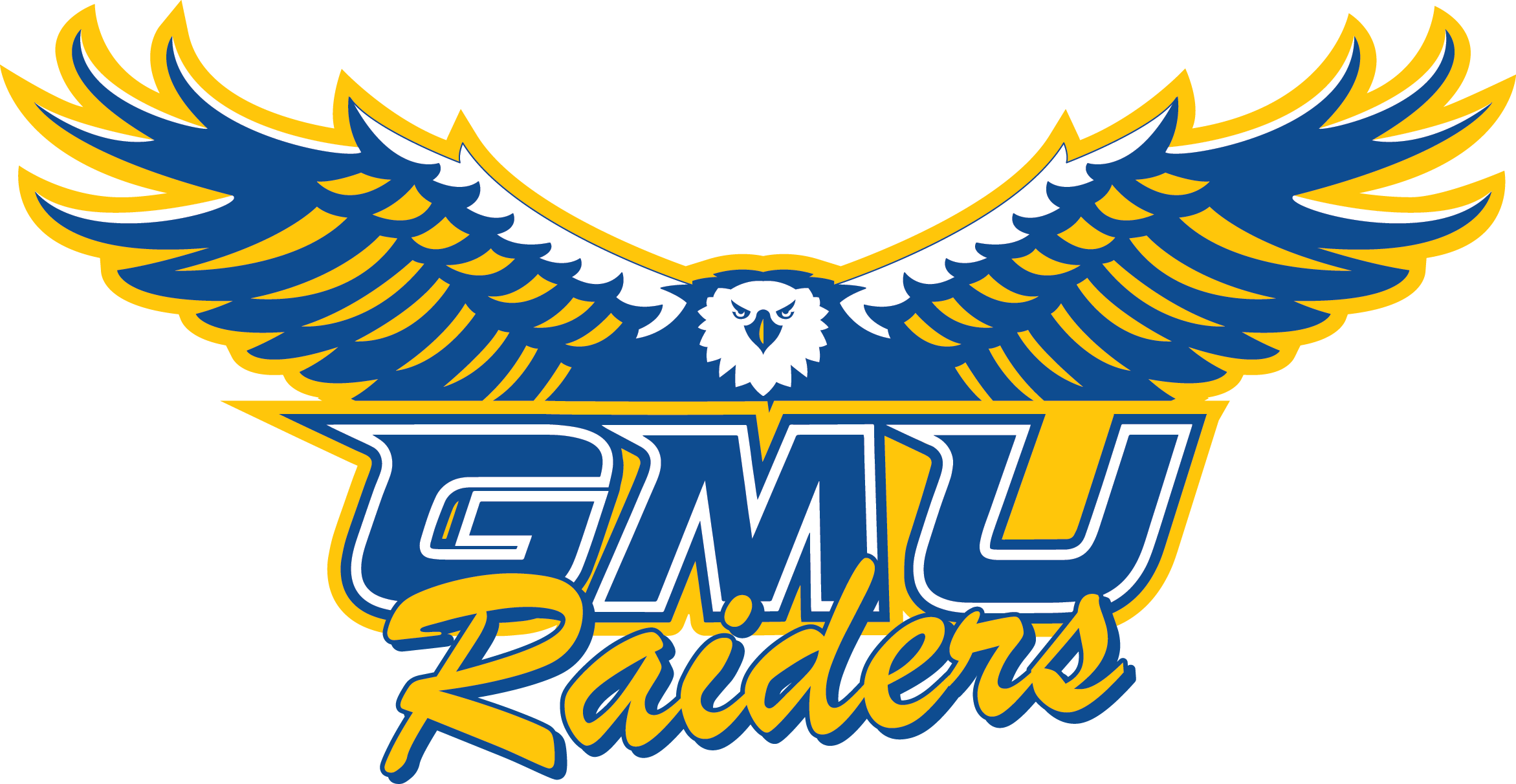 September - November 2023
February - June 2024
December - January 2024
May  - September 2023
June - August 2024
24
Gilbertsville-Mount Upton CSD - 2023 Capital Project
––––
Referendum Vote
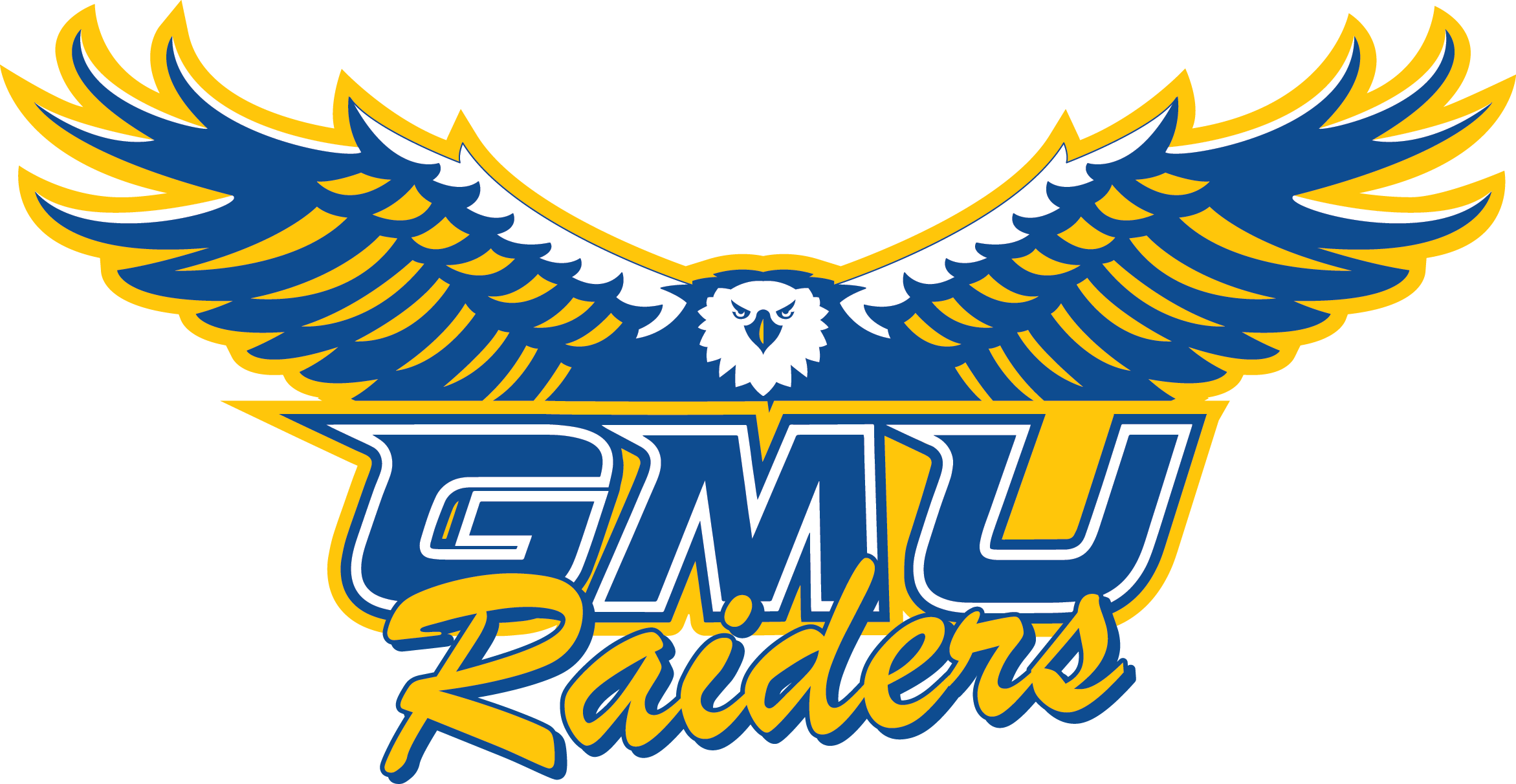 Vote date - May 16, 2023
$5.2M Capital Project
PROPOSITION
RESOLVED, the Gilbertsville-Mount Upton Central School District, Otsego and Chenango Counties, New York, shall be authorized to construct improvements to and reconstruct the School District building and campus facilities, including site improvements, original furnishings, equipment, machinery, apparatus, appurtenances, and incidental improvements and expenses in connection therewith, at a maximum estimated cost of $5,200,000, and that $116,147 of 2015 Capital Reserve Fund monies, $500,000 of 2016 Capital Reserve Fund monies, and $383,853 of available monies shall be expended therefor, and that the remaining $4,200,000 or so much thereof as may be necessary, shall be raised by the levy of a tax upon the taxable property of said School District and collected in annual installments as provided by Section 416 of the Education Law; and in anticipation of such tax, obligations of said School District shall be issued.
25
Gilbertsville-Mount Upton CSD - 2023 Capital Project
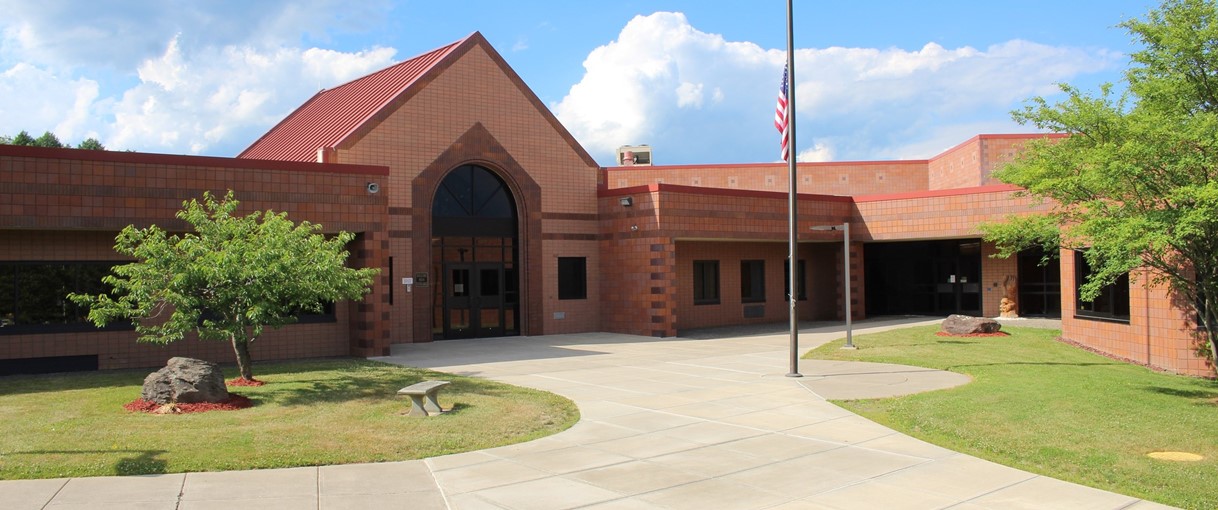 Thank You!
Follow Us
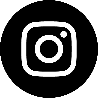 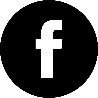 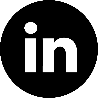 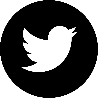 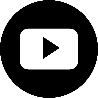 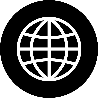 Key Contact
Steve Thesier
Associate Director
607.772.0007 ext 52028
Steve.Thesier@ibigroup.com
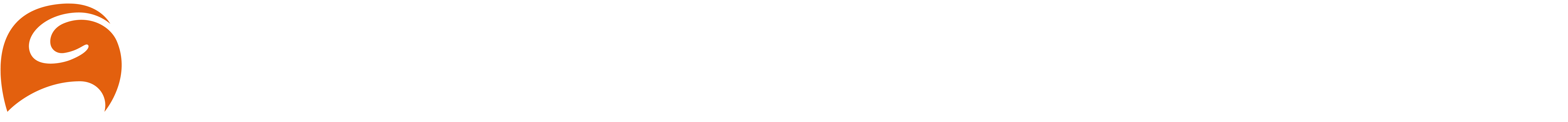